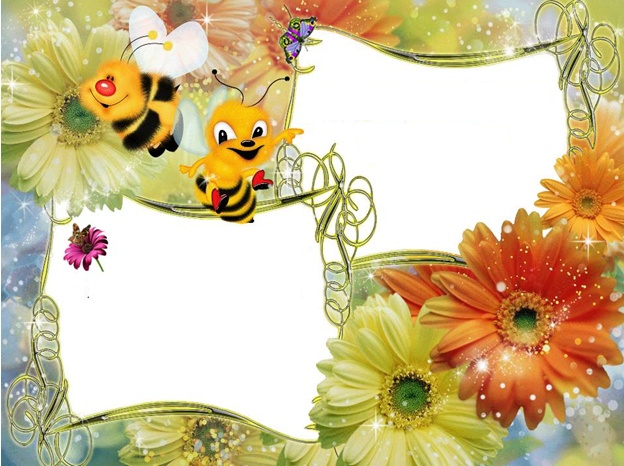 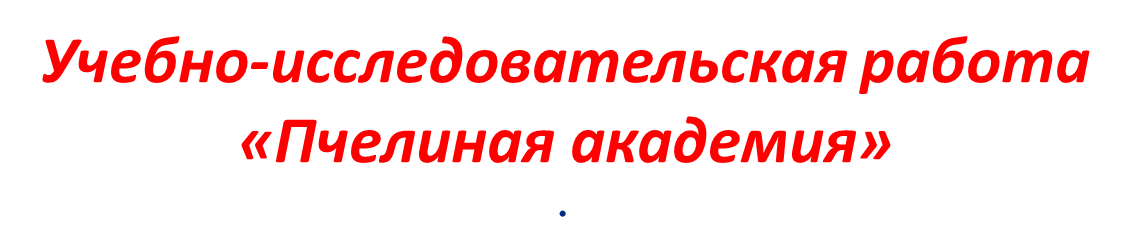 .
Выполнила подготовительная группа №4
ГБОУ Школа 2099
Воспитатель Тимофеева И. Н .
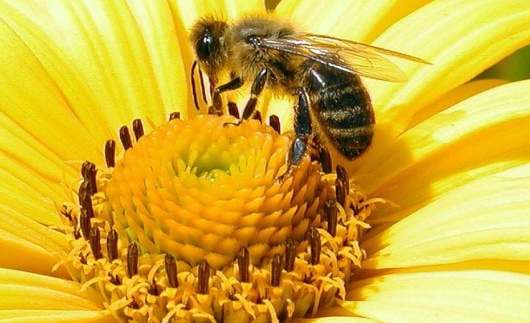 Введение
Цель работы:
Изучить значимость пчёл и 
продуктов пчеловодства в жизни человека.
Задачи:
Выяснить, кто такие пчелы;
Изучить особенности жизни и обитания пчел;
Узнать что такое соты и мед;
Ознакомиться с пчеловодством;
Опыты. Как определить качество меда?
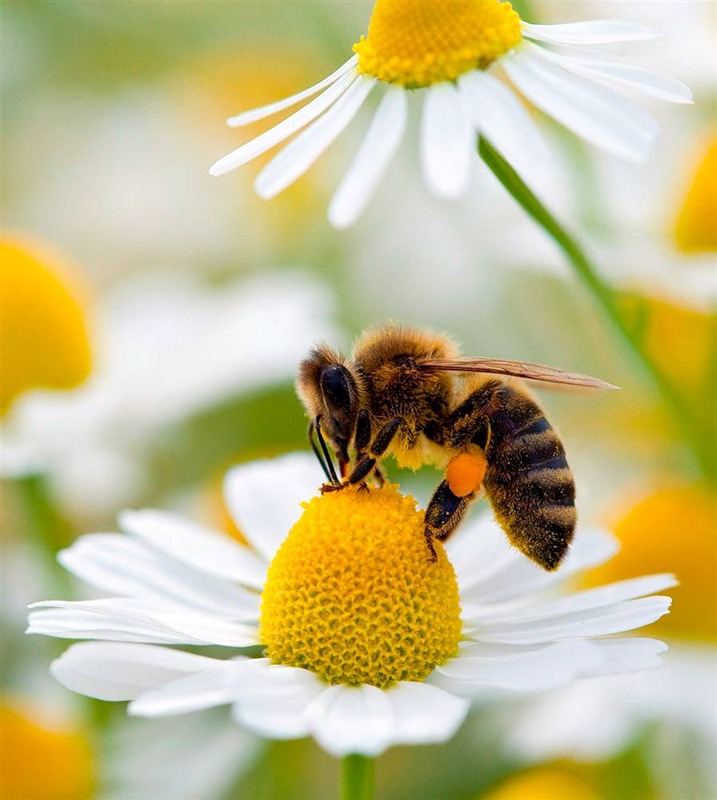 Проблема:
Во время прогулки дети увидели пчелу. Реакция ребят была неоднозначной.
Часть детей выразили радость и неподдельный интерес, другие — испугались. Были и такие ребята, которые предложили уничтожить пчелу.
Мнения разделились. В ходе беседы выяснилось, что знания дошкольников о пчелах очень скудные. Таким образом, возникла проблема: «Нужны ли пчелы? Пользу или вред они приносят?». Так возник проект «Пчелиная академия».
Участие детей в проекте позволило сформировать представления о пчелах: их пользе или вреде, развить творческие способности и поисковую деятельность.
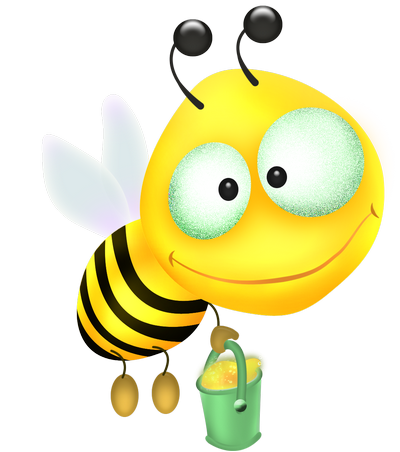 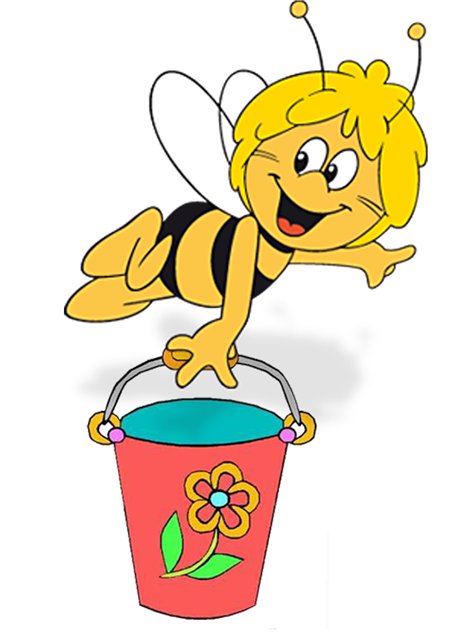 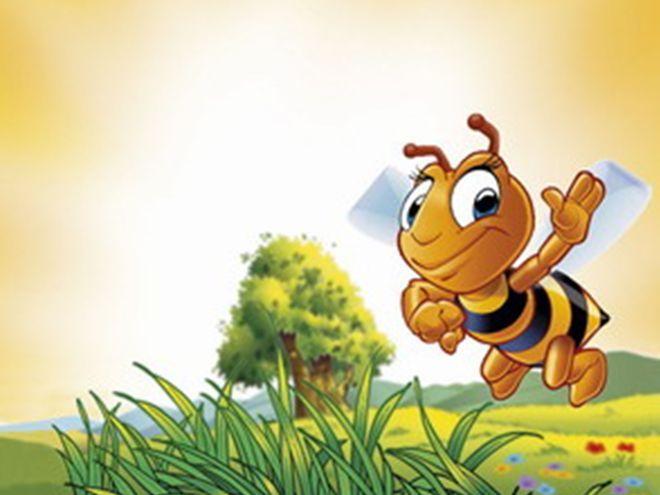 Продолжительность проекта краткосрочный
Вид проекта: творческий, исследовательский
Участники    проекта: дети 5-7 лет. 

Реализация проекта:
1 этап - Подготовительный подбор литературы, аудиозаписей, иллюстраций; дидактические игры;
оформление экспозиций в мини-музее «Продукты пчеловодства», подбор игрового материала.
2 этап – Основной
3 этап-Презентация проекта «Пчелиная академия»
2019 г
.
Средства реализации проекта
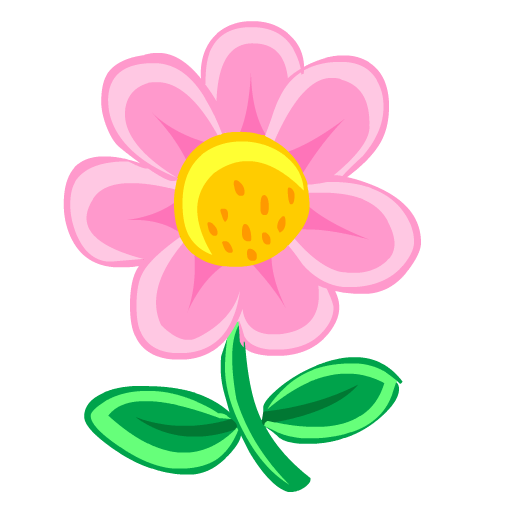 Игровая деятельность
Театрализованная деятельность,
развлечения
Изобразительная деятельность
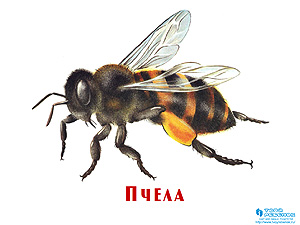 Создание предметно -    развивающей среды
Организация образовательной                 деятельности
Физическое развитие
Работа с родителями
Беседы  детьми
Опыты, эксперименты
Заучивание стихов, загадок, пословиц,
Просмотр мультфильмов, слушание аудиозаписей
Методы
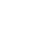 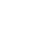 Сюжетно- ролевые
игры
Дидактические
игры
Познавательно-развивающие
эстетические беседы
История мёда и полезные свойства.
В Древней Руси сбор мёда называли бортничеством. Бортничество -разведение пчёл в специально выдолбленных дуплах деревьев.
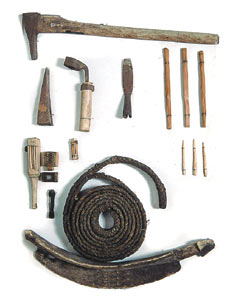 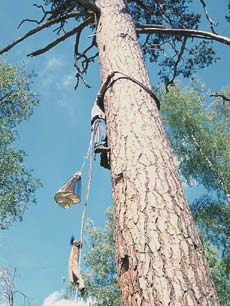 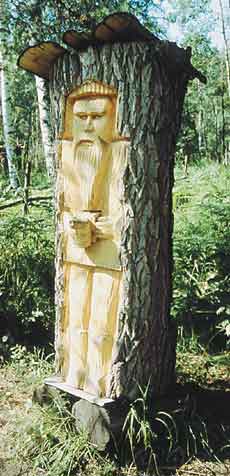 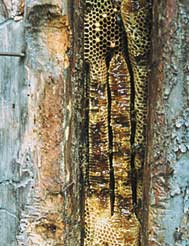 Полное снаряжение бортовика.
Колоды, изготовленные искусными руками бортовиков.
Медоносная пчела на протяжении миллионов лет, без устали опыляла растения, развивала и совершенствовала растительный мир планеты, а с ним и мир животный. Можно утверждать, что  своим происхождением человек в значительной степени обязан ей.
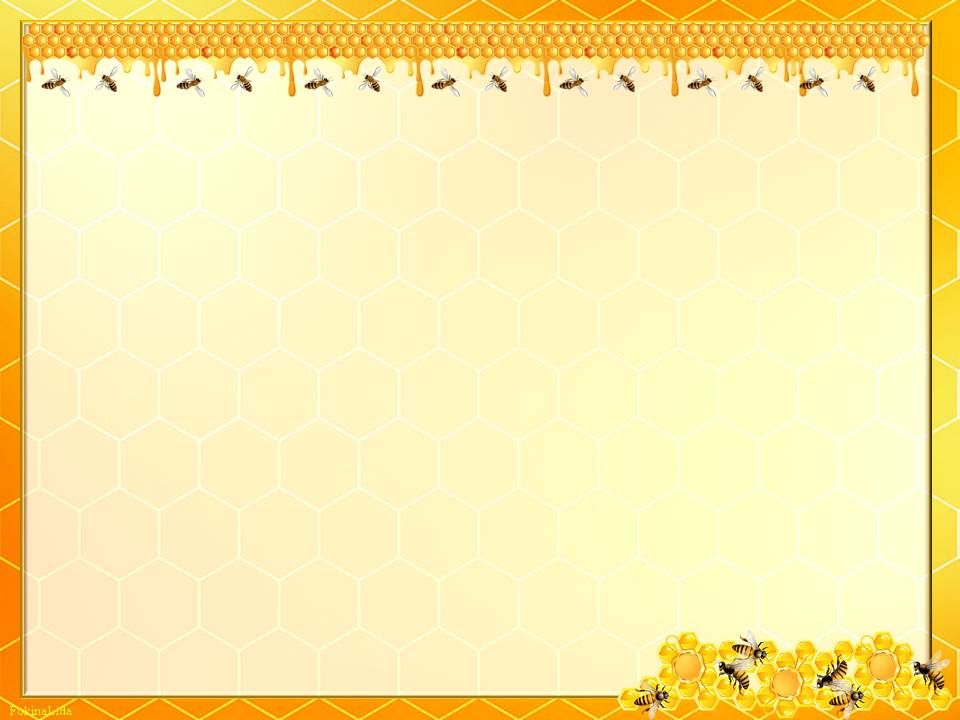 Добывание мёда – это старинный славянский промысел.
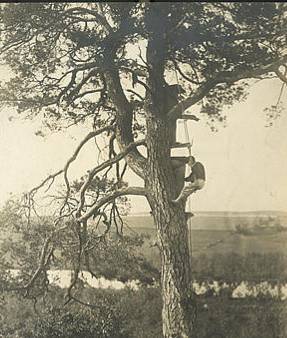 Бортник, собирающий мёд
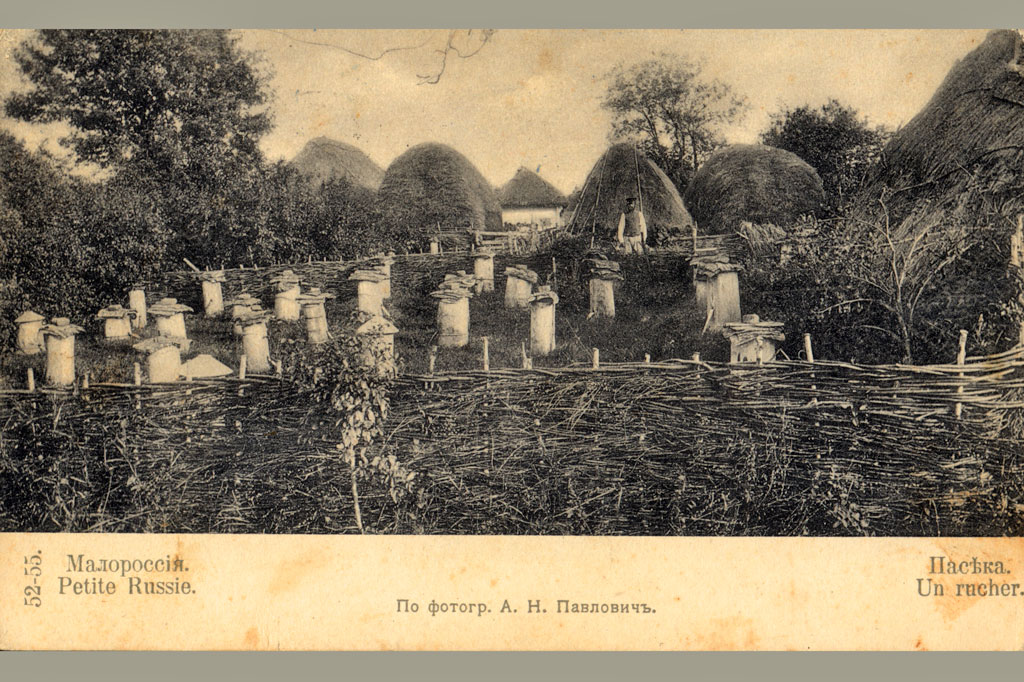 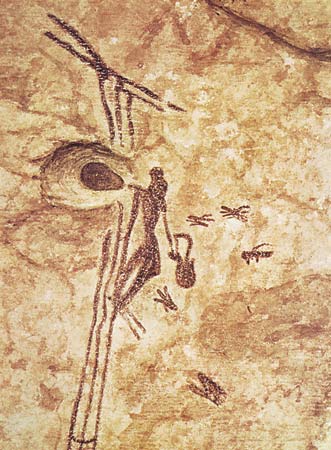 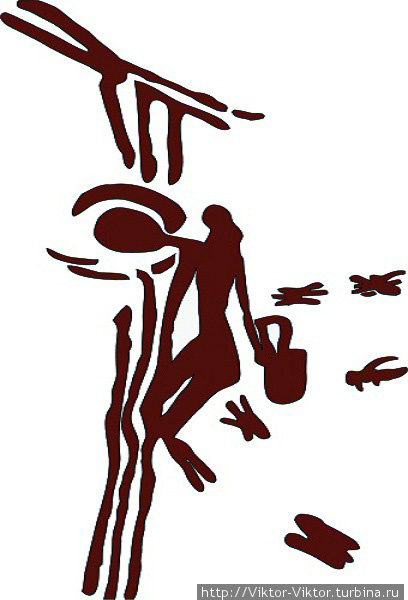 Наскальный  рисунок в Испании (Аранская   пещера)
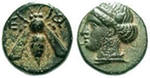 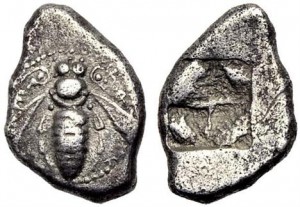 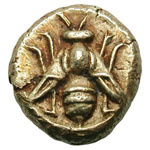 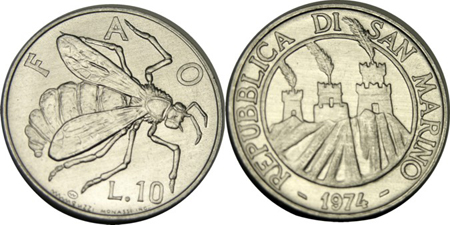 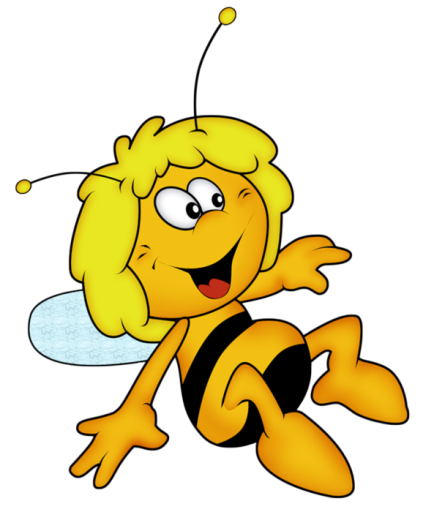 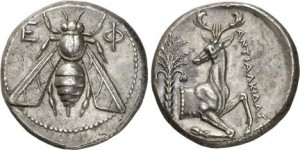 Греческие монеты с изображением пчелы
Памятник  пчеле,  г. Тернополь
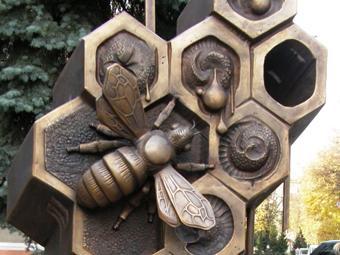 Башкирия
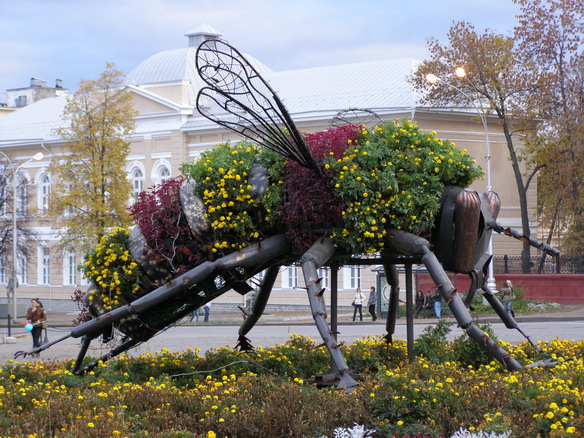 Памятник пчеле в Москве
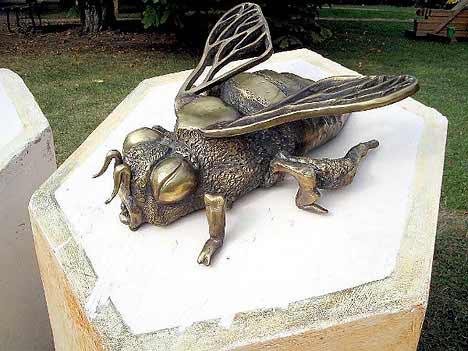 Пчелы
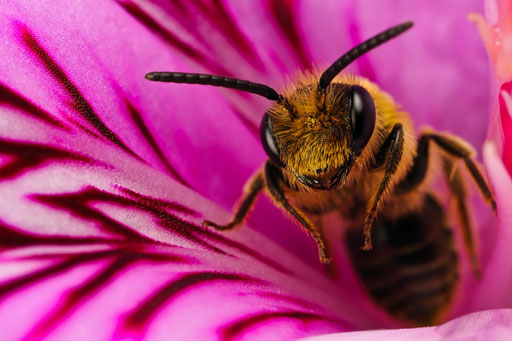 Пчелы — насекомые из семейства перепончатокрылых, с брюшком золотистого цвета и острым жалом, собирающее цветочную пыльцу и перерабатывающее ее в мед. 
  Пчелы – единственные насекомые на Земле, которые производят продукт, пригодный для человека.
Строение пчелы.
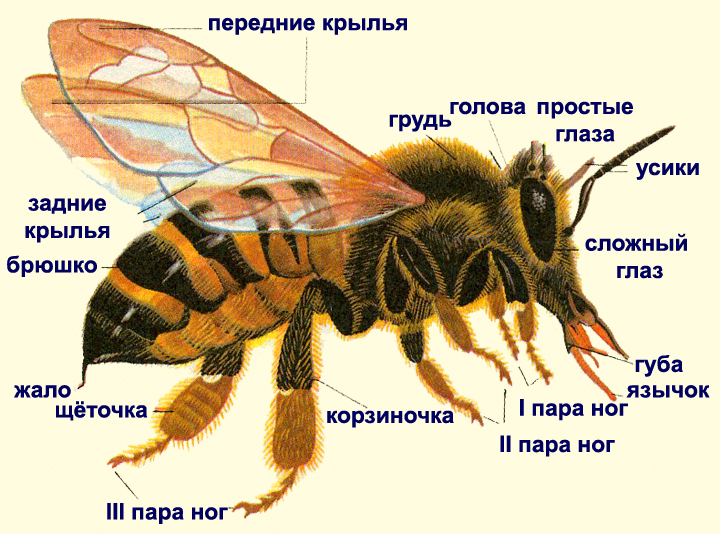 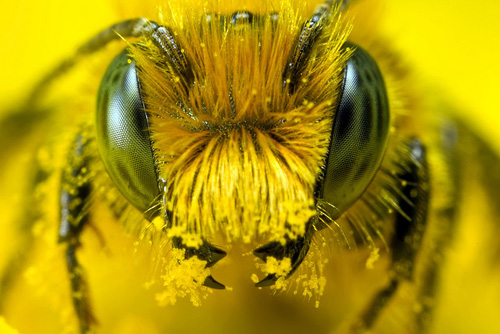 Строение глаз
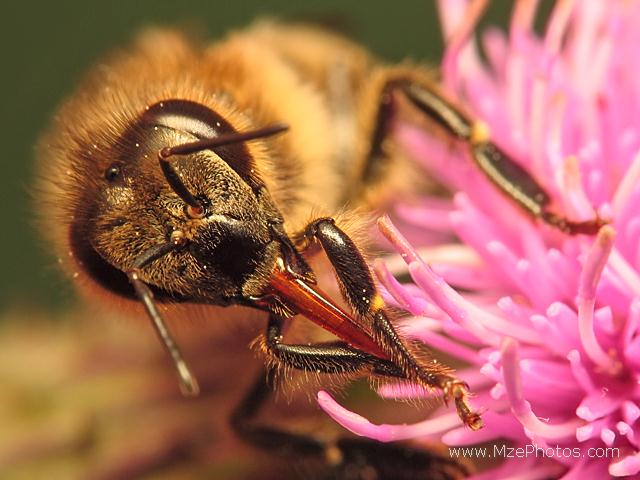 Хоботок и усики.  Пчелы -чемпионы по обонянию. Улавливают аромат цветов  на расстоянии более 1 км
У пчелы 6 ног
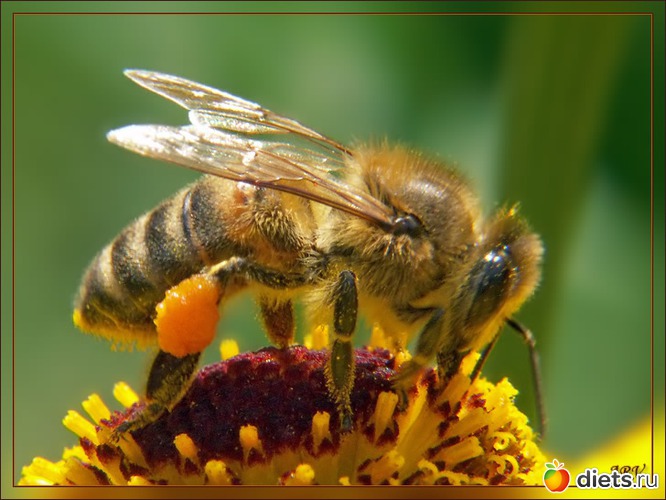 Жало - грозное оружие пчелы
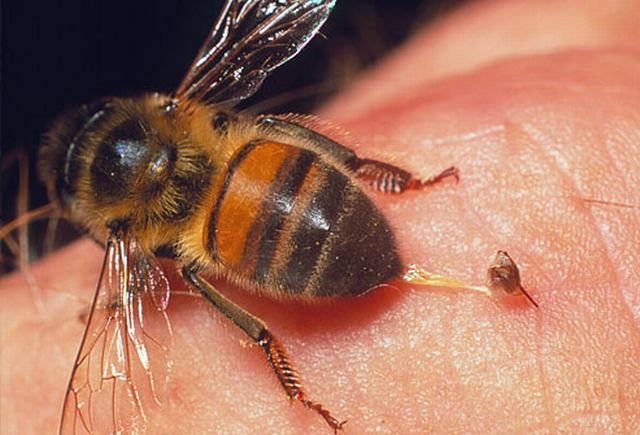 Где живут пчелы?
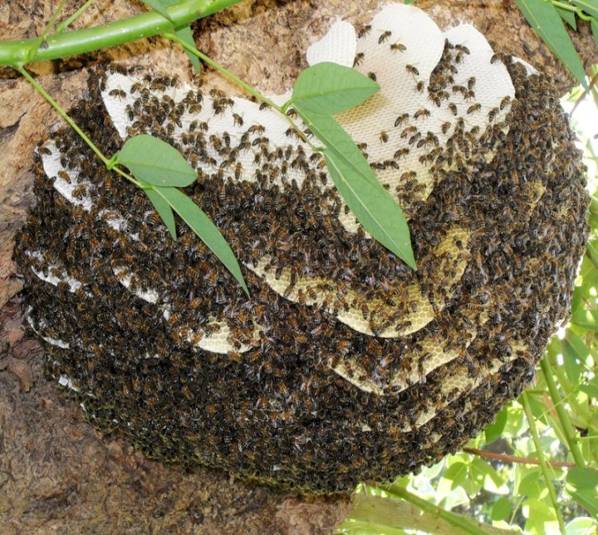 Пчелы встречаются на всех континентах нашей планеты, кроме Антарктиды.
 Дикие пчелы живут в дуплах деревьев. Много тысяч лет назад люди придумали строить для пчел специальные домики – ульи.
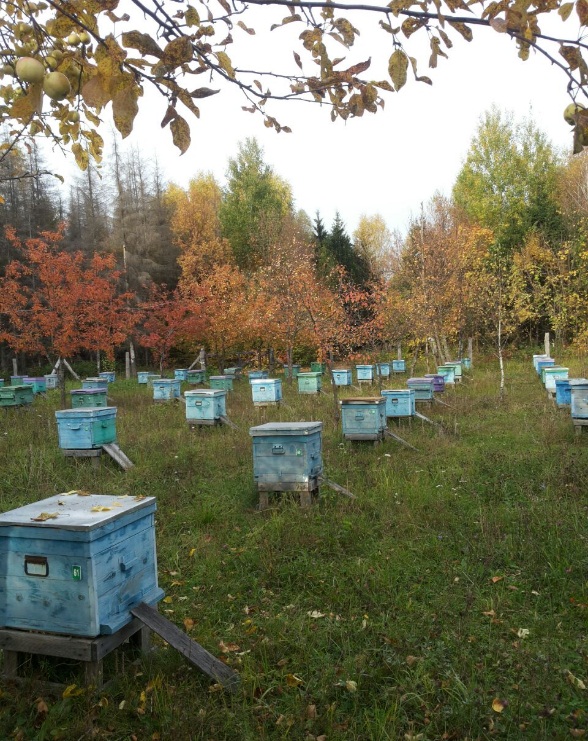 Современный улей – это деревянный ящик с крышкой, у которого внутри много места для медовых сотов
Пчелиная семья
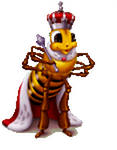 Матка - пчелиная самка, не участвующая в процессе производства 
меда, выполняющая функцию размножения. В  семье  находится в единственном числе.
матка
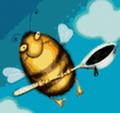 Трутни - пчелиные самцы. Выполняют функцию
оплодотворения матки. После выполнения этой функции трутни изгоняются из улья и погибают от голода.
трутень
Рабочие пчёлы

     Участвуют в обеспечении семьи питанием и
 заботе о потомстве.
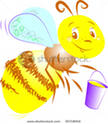 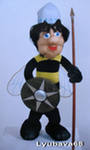 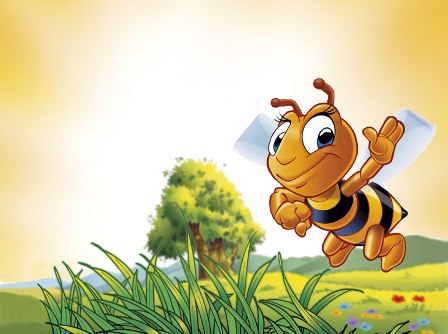 Пчела-охранник
Пчела - сборщица
Пчела- разведчик
Дети пчел.
Матка после встречи с трутнем может откладывать яйца до конца своей жизни.
Матка откладывает по одному яйцу в каждую ячейку.
Через три дня из  яйца выходит личинка. Первые три дня всех личинок кормят маточным молочком.
Потом личинок рабочих пчел кормят пергой – смесью меда и пыльцы.  Через пять дней пчелы закрывают ячейки восковыми крышечками. Внутри ячеек каждая личинка превращается в куколку, покрытую шёлковым коконом. В коконе развивается пчела. Через 21 день после того, как матка отложила яйцо, из куколки выходит молодая рабочая пчела.
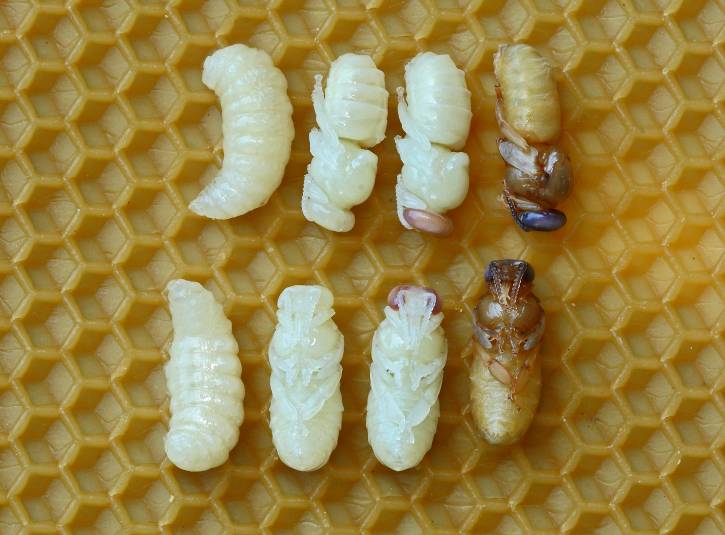 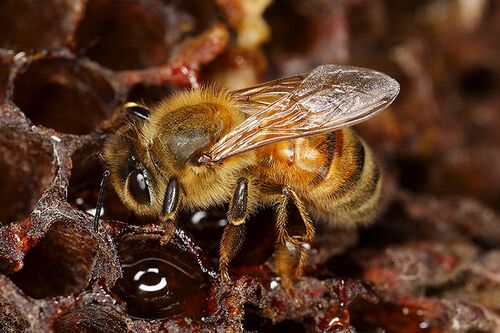 Чем занимаются пчелы?
Рабочие пчелы летают от цветка к цветку и приносят в гнездо пыльцу и нектар. 
Пчелы-охранники летают в близи своего дома и защищают его от незваных гостей.
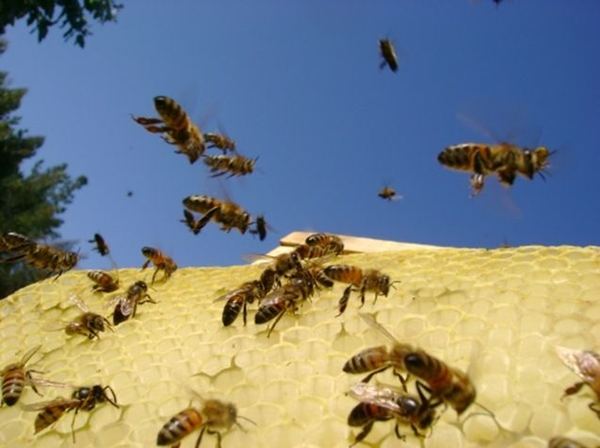 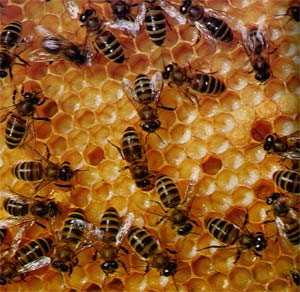 Пчелы-разведчики облетают окрестности, а когда находят поляну с цветами, сообщают о ней своим танцем другим пчелам. Пока молодые пчелы еще не умеют летать, они наводят порядок в улье и помогают ухаживать за личинками.
О «пчелиной охране»
Всего в улье 60 000 – 120 000 пчел. У пчел много врагов и нахлебников, поэтому вход в улей надежно охраняется сторожами, готовыми в любой момент бросится на незваного гостя.
 Ни одна пчела не может проникнуть в чужой улей. Каждому улью присущ особый запах, не улавливаемый человеком. Подлетая к летку, каждая пчела  предъявляет запах стражам как свою визитную карточку или пропуск.
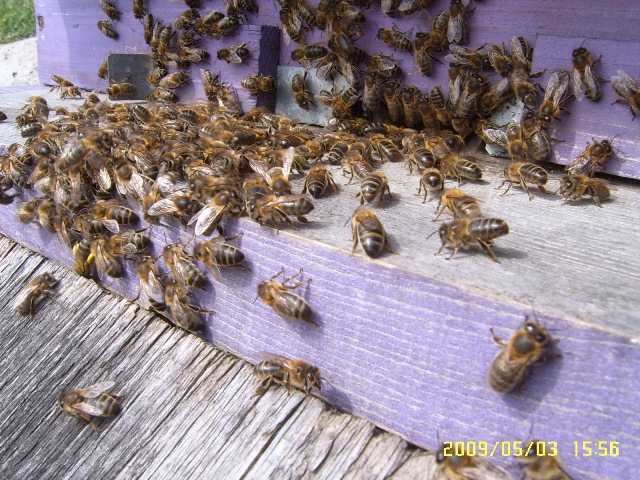 О пчелах - разведчицах
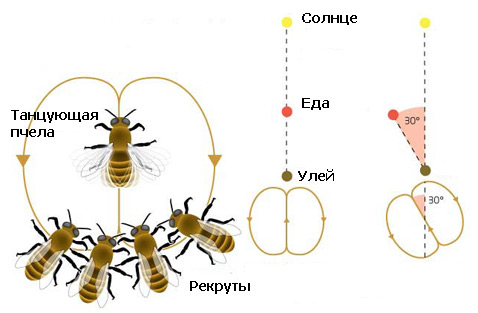 Когда пчела-разведчица находит много медоносных цветков, она летит прямо в гнездо. Оказывается, ее запах говорит другим пчелам о том, какие цветущие растения нужно искать. Если источник пищи находится недалеко от гнезда, пчела-разведчица танцует на сотах, двигаясь кругами по часовой стрелке и против нее. Чем быстрее танец, тем больше цветков она нашла. Другие пчелы следят за каждым ее шагом, и,  копируя все движения, узнают дорогу к медоносным растениям.
О новой пчелиной семье, называемой роем.
Матка откладывает яйца. Личинок, а затем и пчел  становится все больше.  Внутри их вырастут новые матки. А старая матка с частью пчел покидает гнездо. Новый рой ищет новое место для жизни. Это может быть старое дупло, ящик, а может ловушка пчеловода, из которой он пересадит их в новый улей.
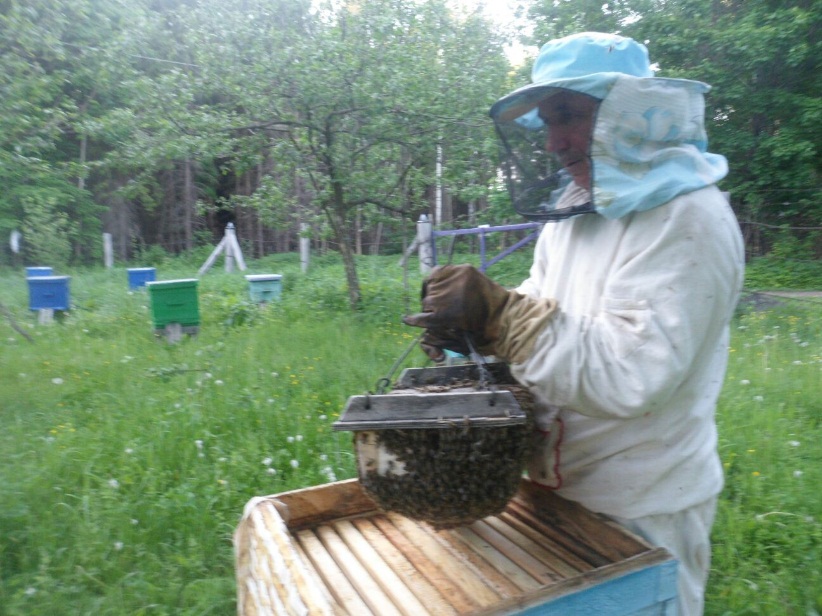 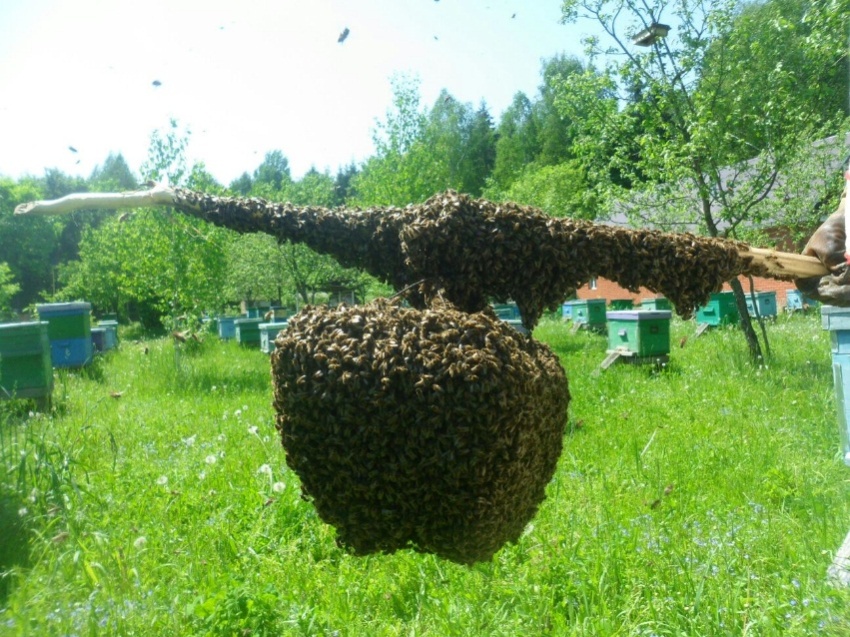 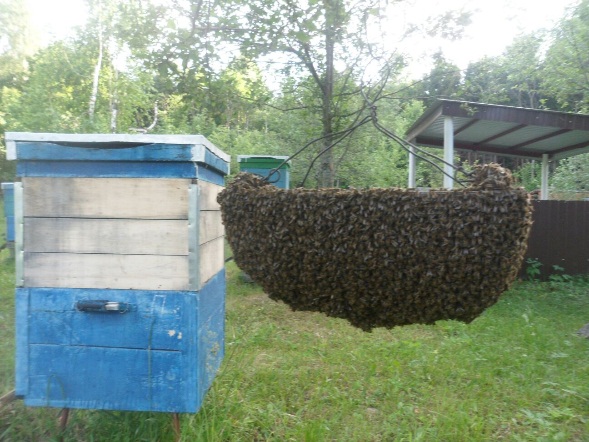 Что такое соты?
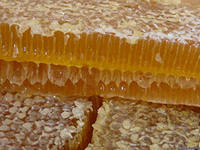 У рабочих пчел на брюшке есть восковые железы. Из них через крошечные отверстия выделяются маленькие белые пластиночки воска. Пчелы собирают их лапками, пережевывают челюстями и делают из воска стенки ячеек.
Каждая ячейка похожа на шестигранник, соседние ячейки плотно прилегают друг к другу. В некоторых ячейках пчелы выращивают свое потомство, в других они запасают мед и пыльцу. Стенки ячеек устроены так, что мед не вытекает из них
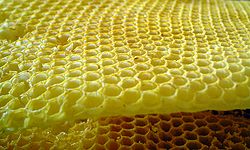 О пчелиной смекалке
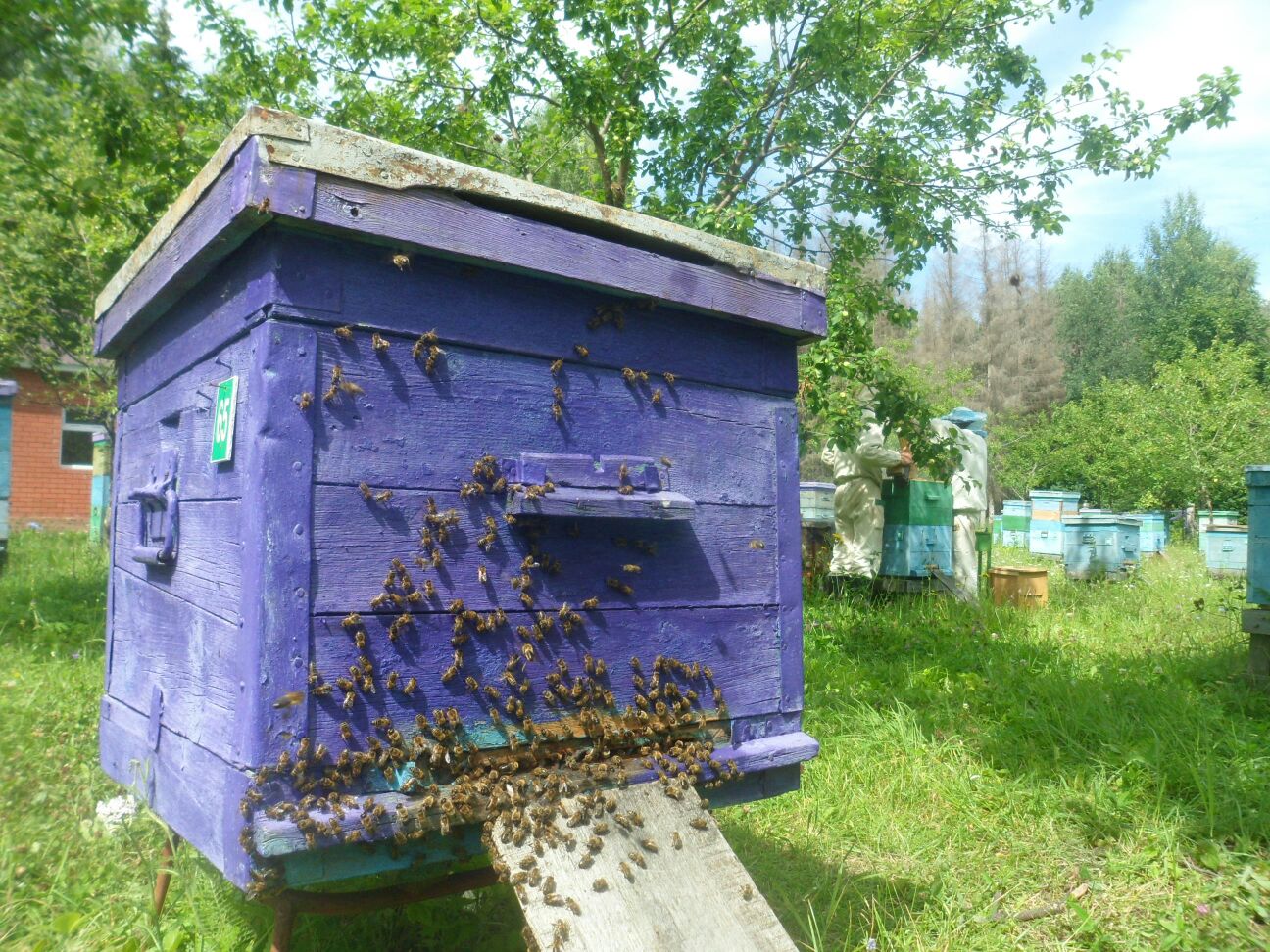 Зачем пчелы машут крыльями перед входом в улей? Как выяснилось, так они его проветривают. Когда на улице жарко, в улье становится нечем дышать. Взмахивая крыльями, пчелы создадут поток свежего воздуха.
Что такое мед?
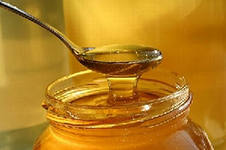 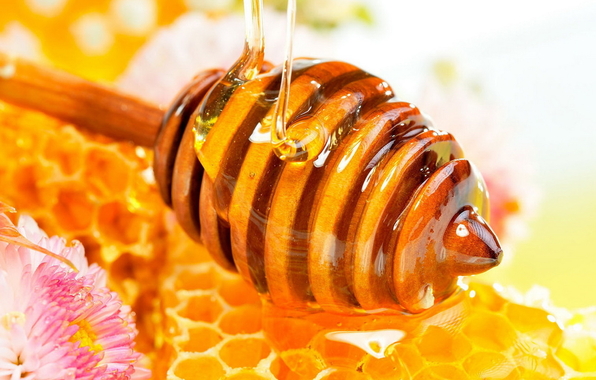 Нектар – это сладкая сахаристая жидкость, которую выделяют разные части цветков. Пчелы сосут нектар и собирают в специальный медовый зобик, в котором приносят нектар в гнездо. Пчелы приносят в гнездо нектар и пережевывают его около 30 минут, добавляя в него некоторые вещества, меняющие его состав. Они переносят эту жидкость в открытые ячейки.  В  теплом гнезде нектар густеет и превращается в мед. Через несколько дней пчелы закрывают ячейки с медом восковыми крышечками. Мед - это запас пищи, который пчелы собирают для себя, а вовсе не для человека.  Вкус и цвет меда зависит от цветов, на которых пчелы собирали нектар.  
Мне больше всего нравится липовый мед.
Пчелы и цветы
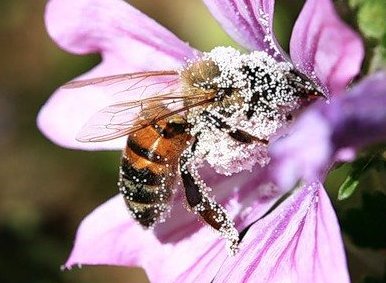 Пчелы прилетают к цветкам, ищут нектар и при этом пачкаются пыльцой. Когда они перелетают на другие цветки, то переносят на них эту пыльцу – опыляют растения.
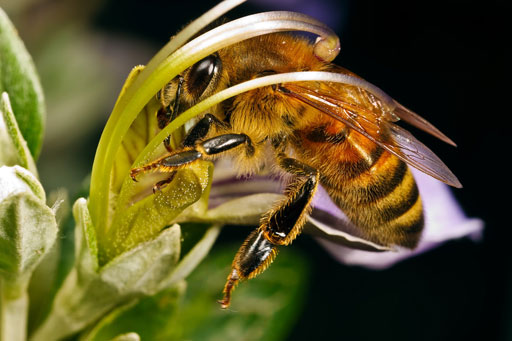 Для растений это очень важно, потому что только после опыления могут развиваться семена. Если не будет пчел, у цветов не будет семян, и они не вырастут в следующем году. 
     Пчелам необходимы цветы, а цветам необходимы пчелы.
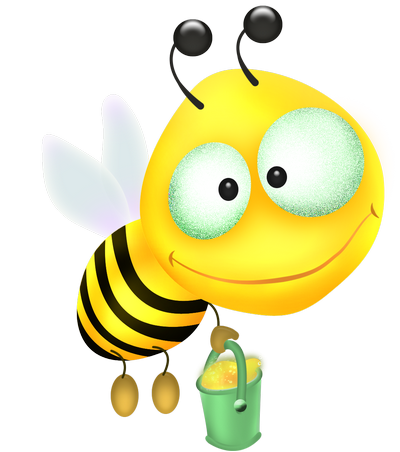 Продукты пчеловодства
Пчелы дают
Воск.
Прополис.
Мед.
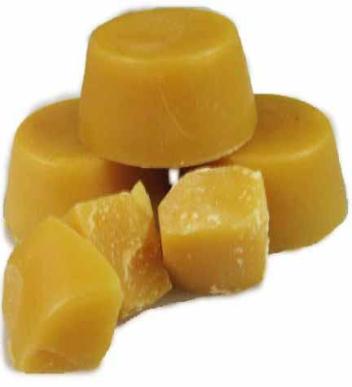 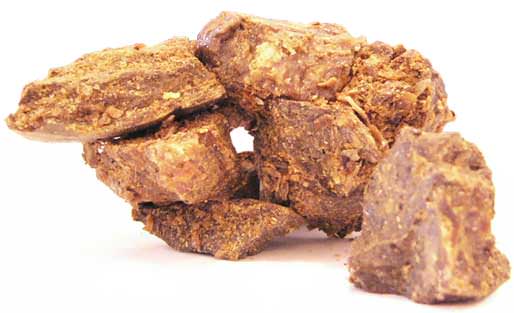 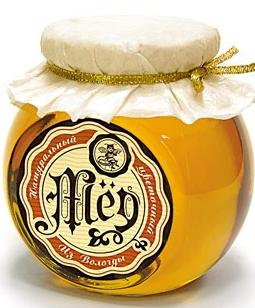 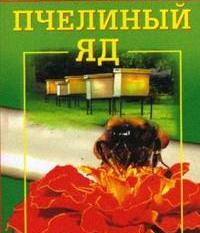 Пословицы и поговорки о пчеле, пчеловодах и мёде
Будет пчела на цветке –
будет и яблоко на столе.
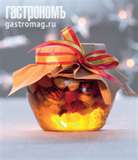 Ветры дуют –
соты пустуют.
Всяка муха жужжит,
да не пчеле чета.
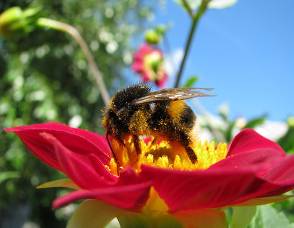 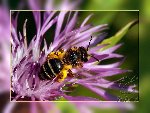 Кто кочует –
тот с мёдом зимует.
У хорошего пчеловода 
нет плохого года.
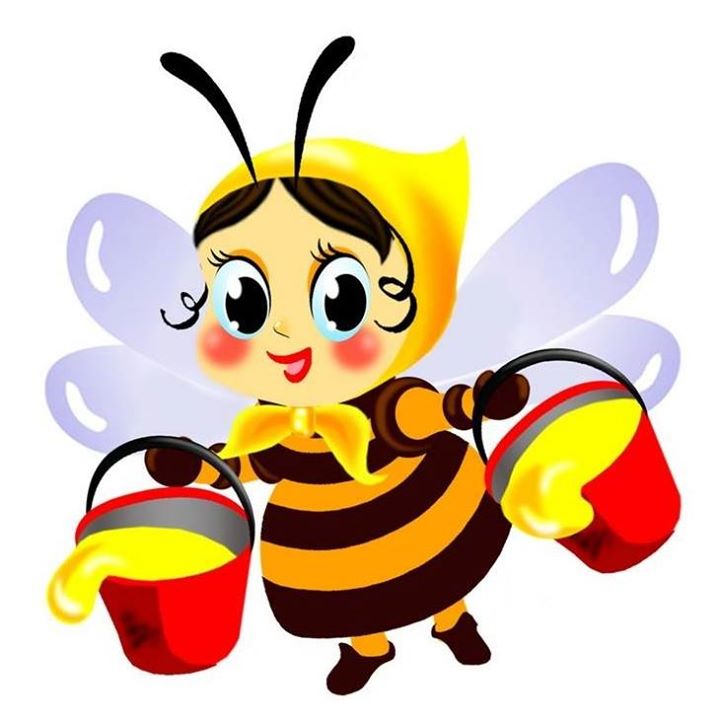 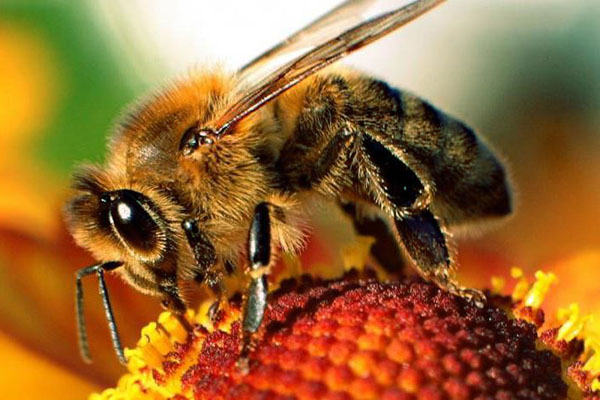 Формы реализации проекта
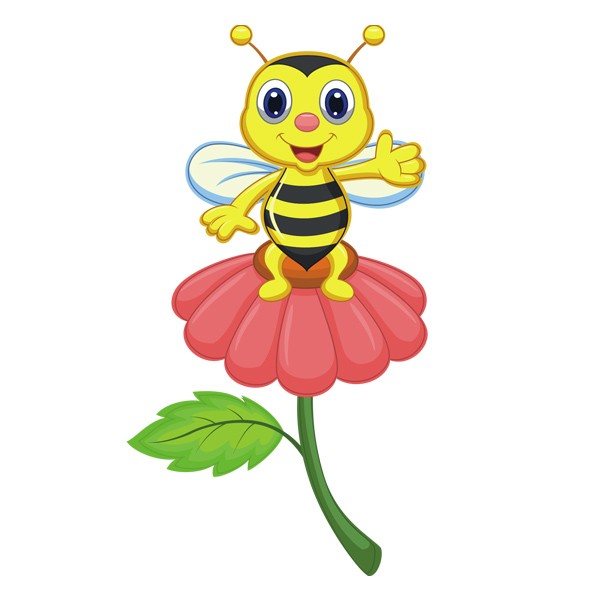 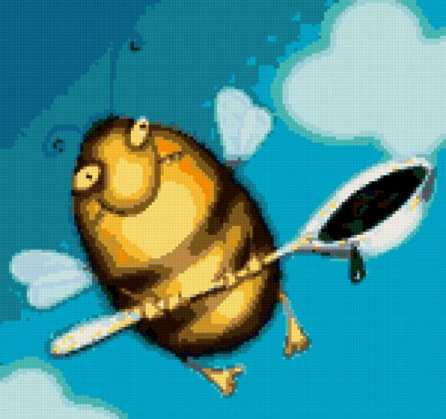 Образовательная область «Социализация»
На занятиях по  Окружающему миру, мы с ребятами увидели как выглядят         настоящие соты, рамки в которых пчелы создают мед
Посмотрели обучающий фильм о пчелах и их жизни в природе. Изучили одежду пчеловода.
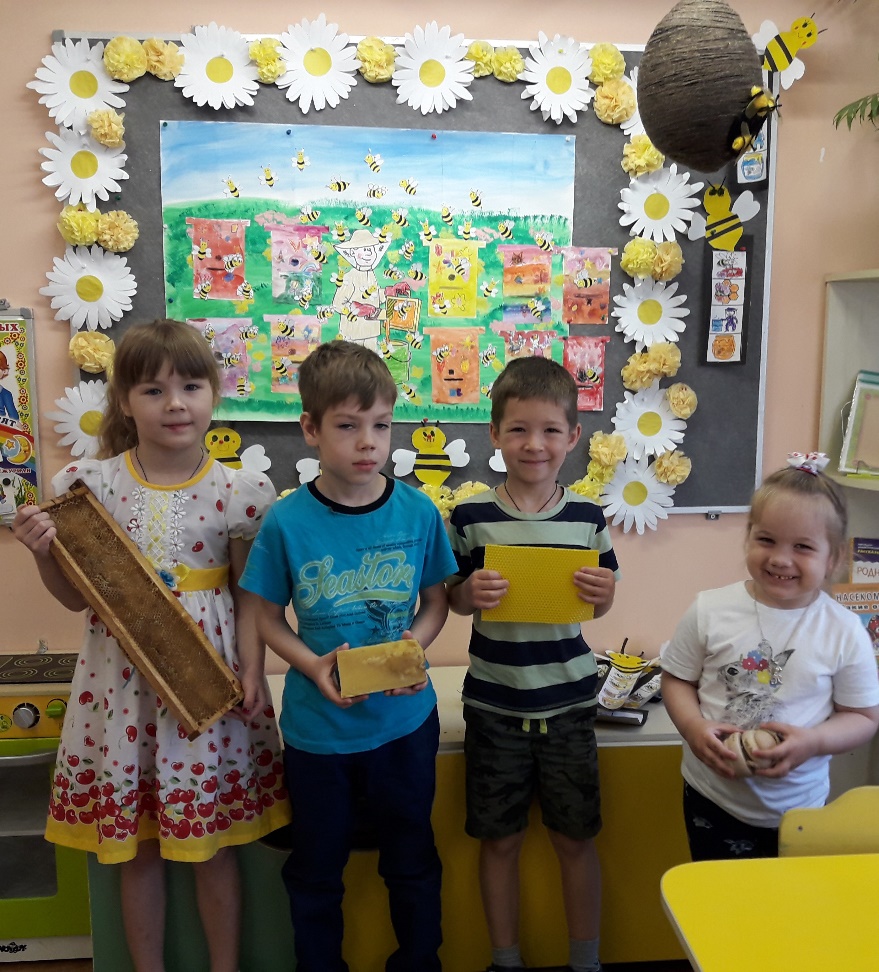 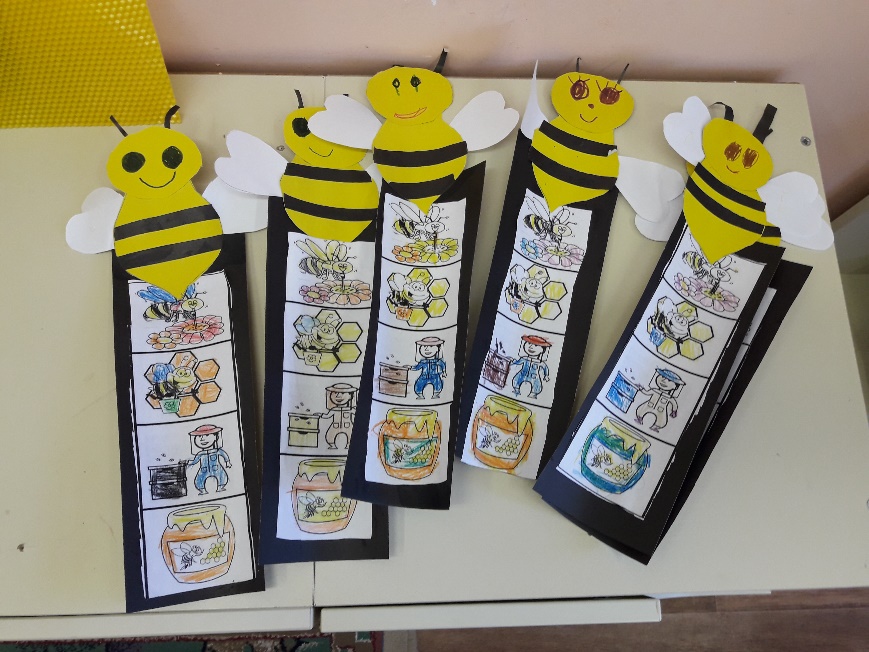 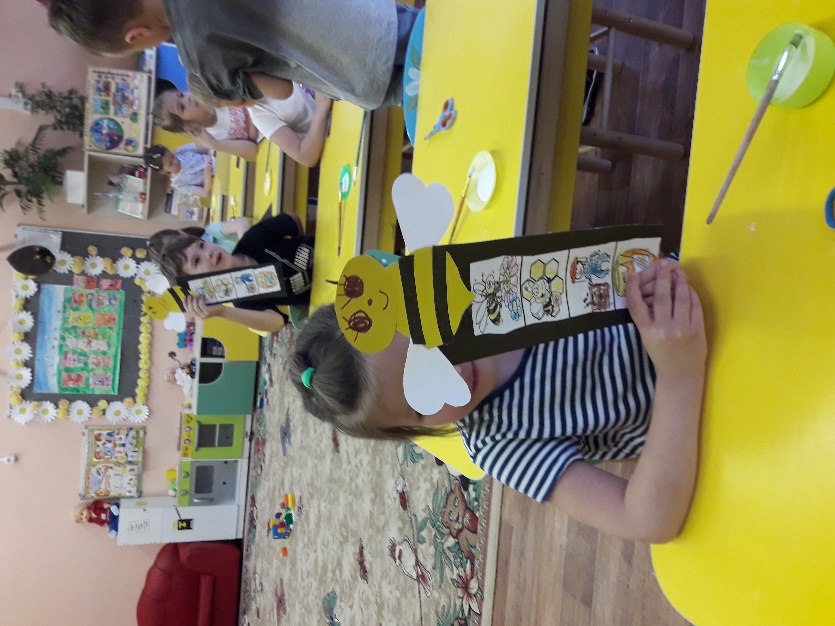 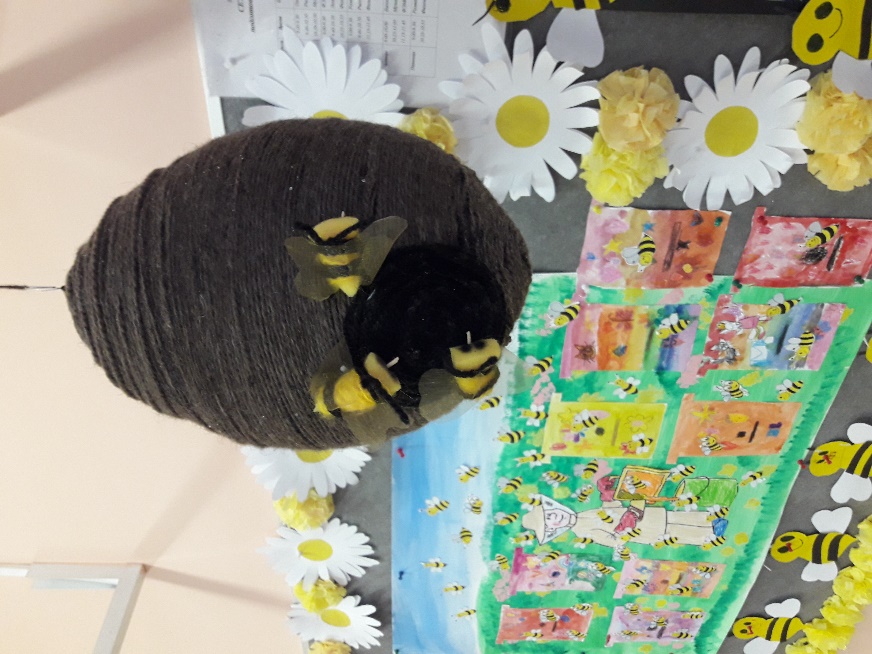 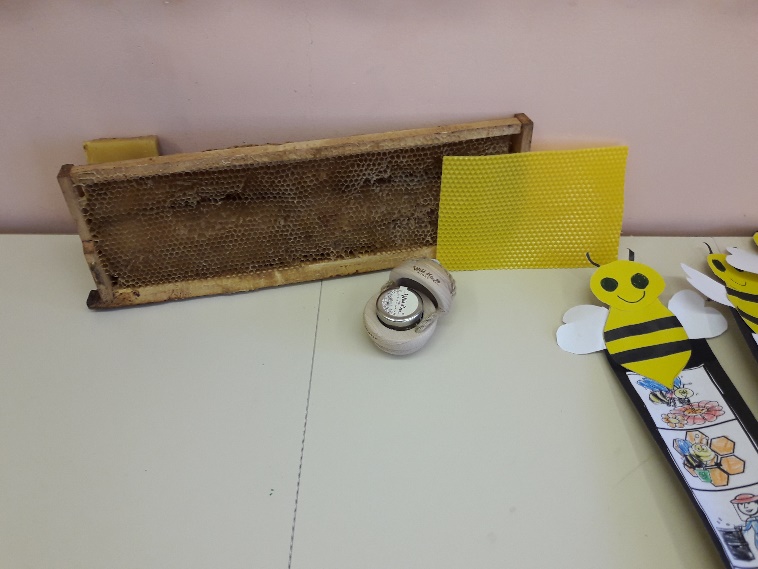 Образовательная область «Художественое творчество»
На занятиях по художественному творчеству сделали обучающее пособие «Как получается мед»
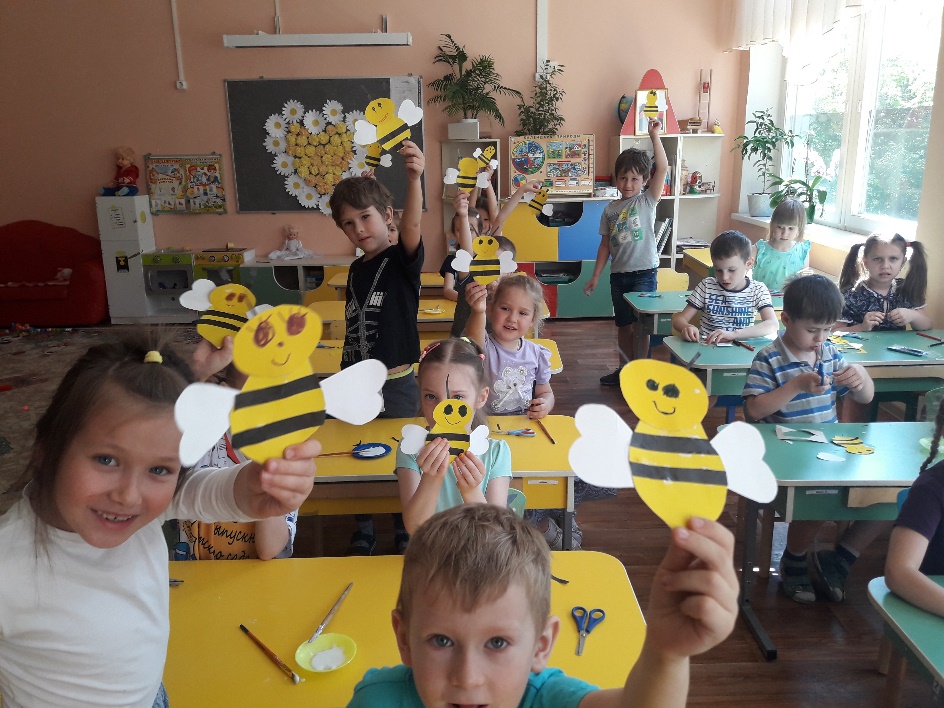 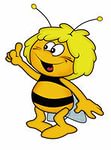 Наши  рисунки
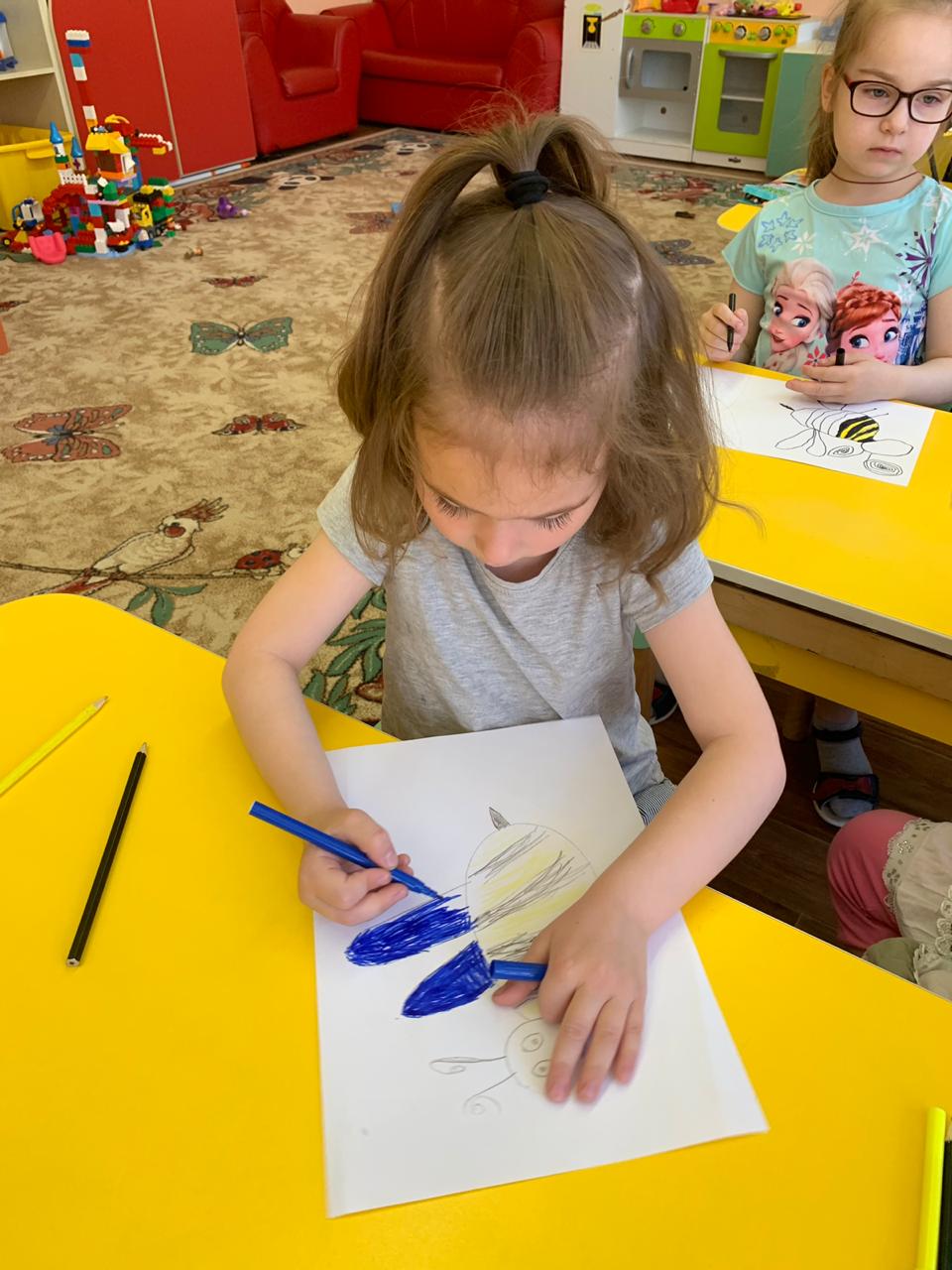 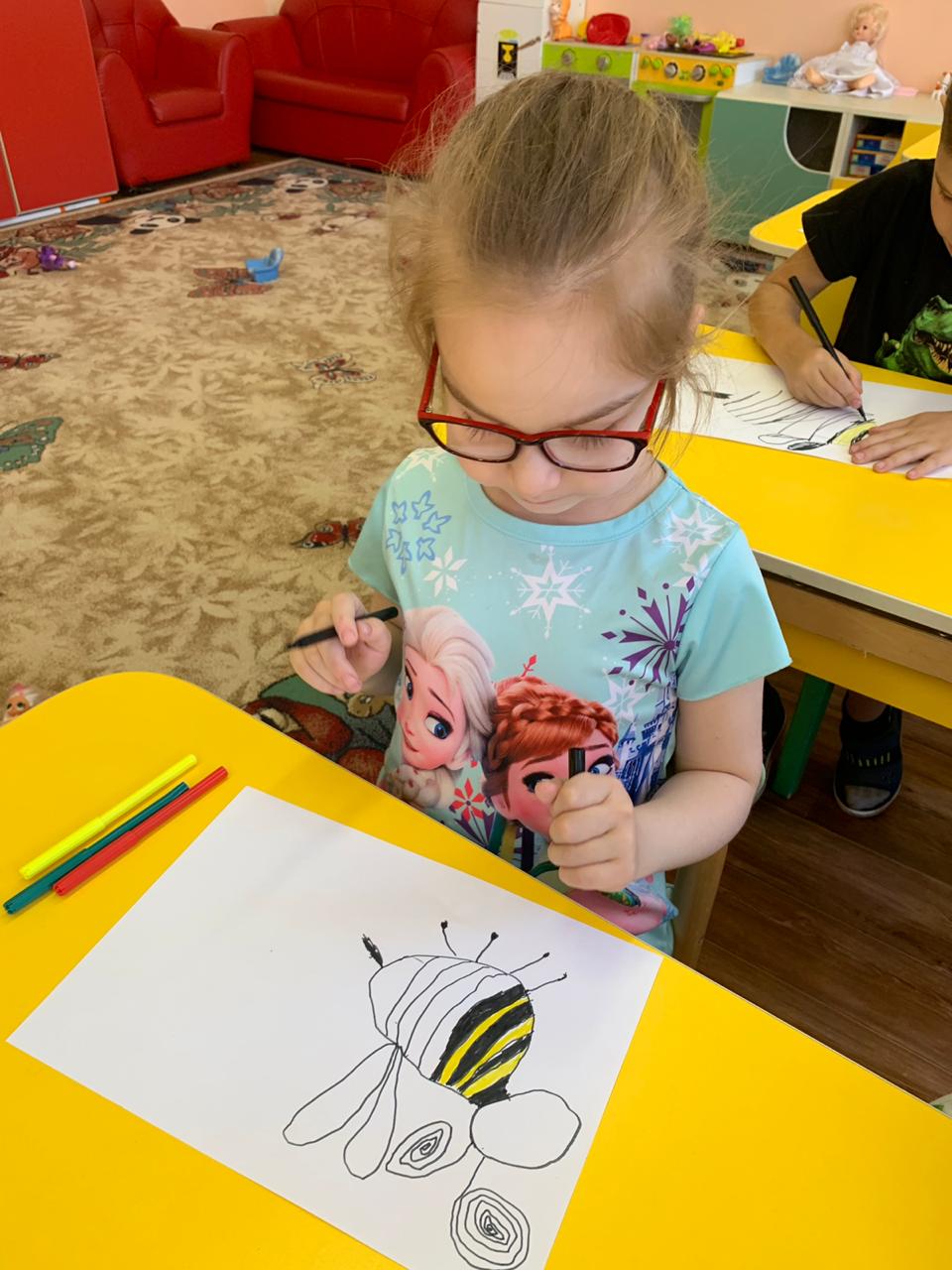 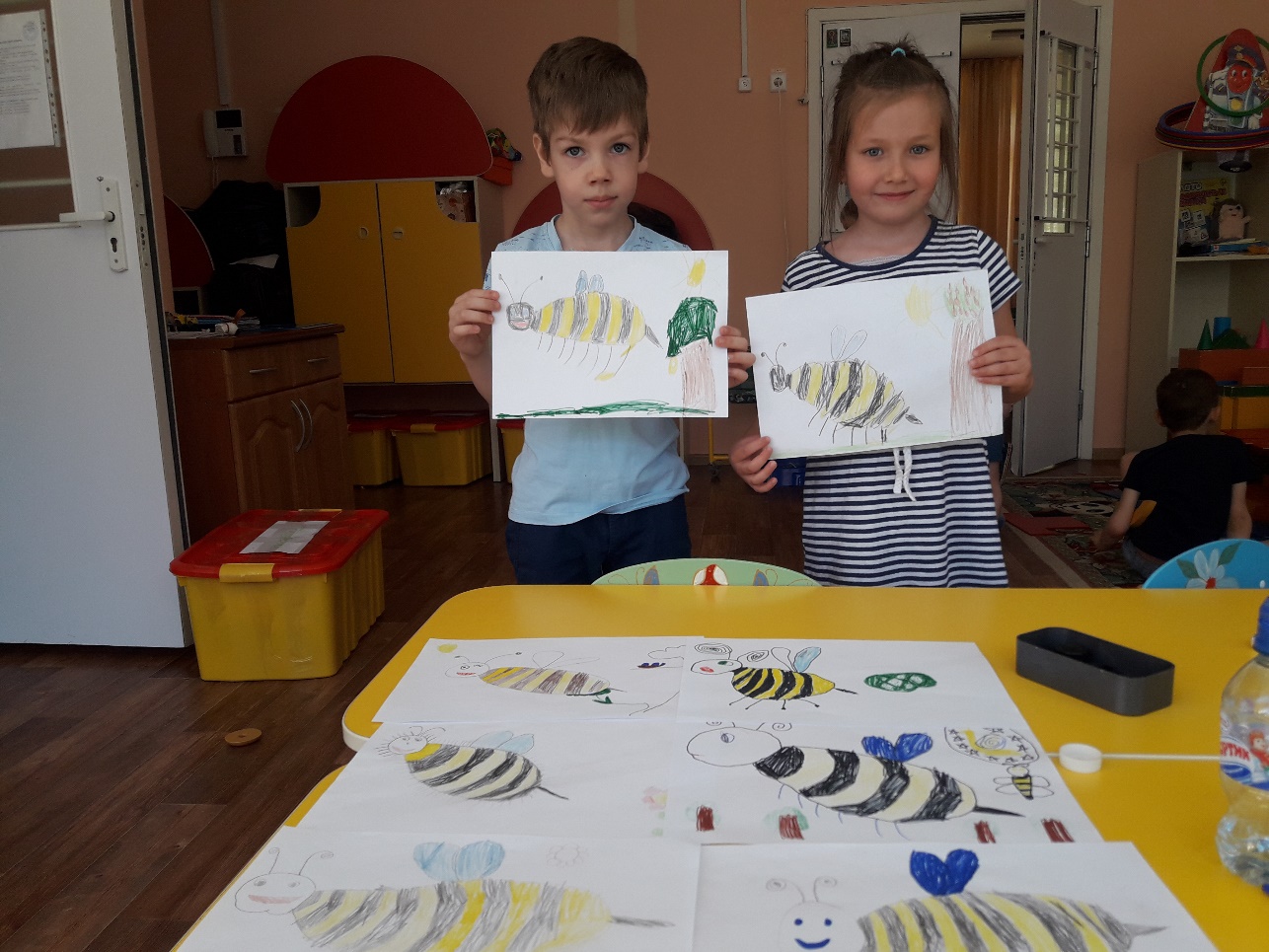 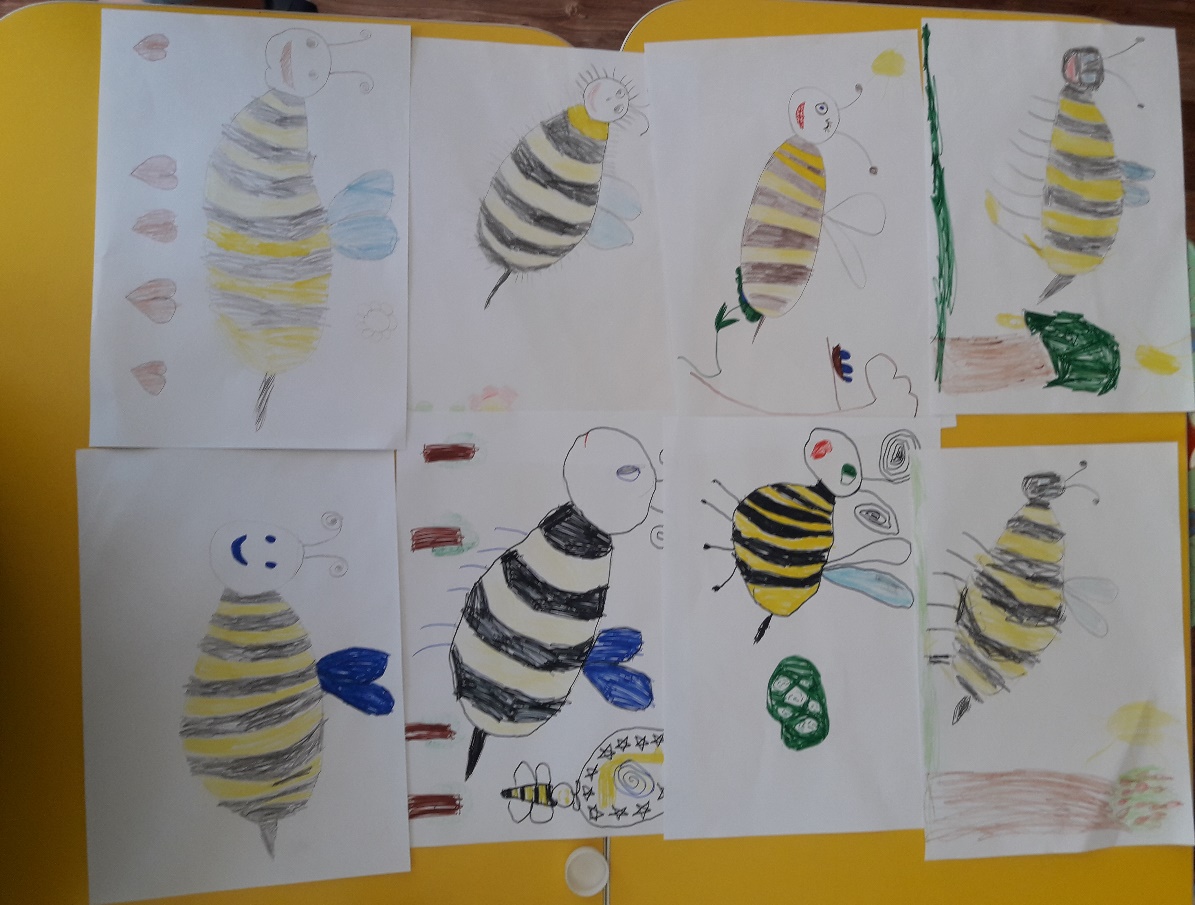 Смастерили маски пчелок для подвижных игр: «Медведь и пчелы» ,  «Пчелки и   цветы»
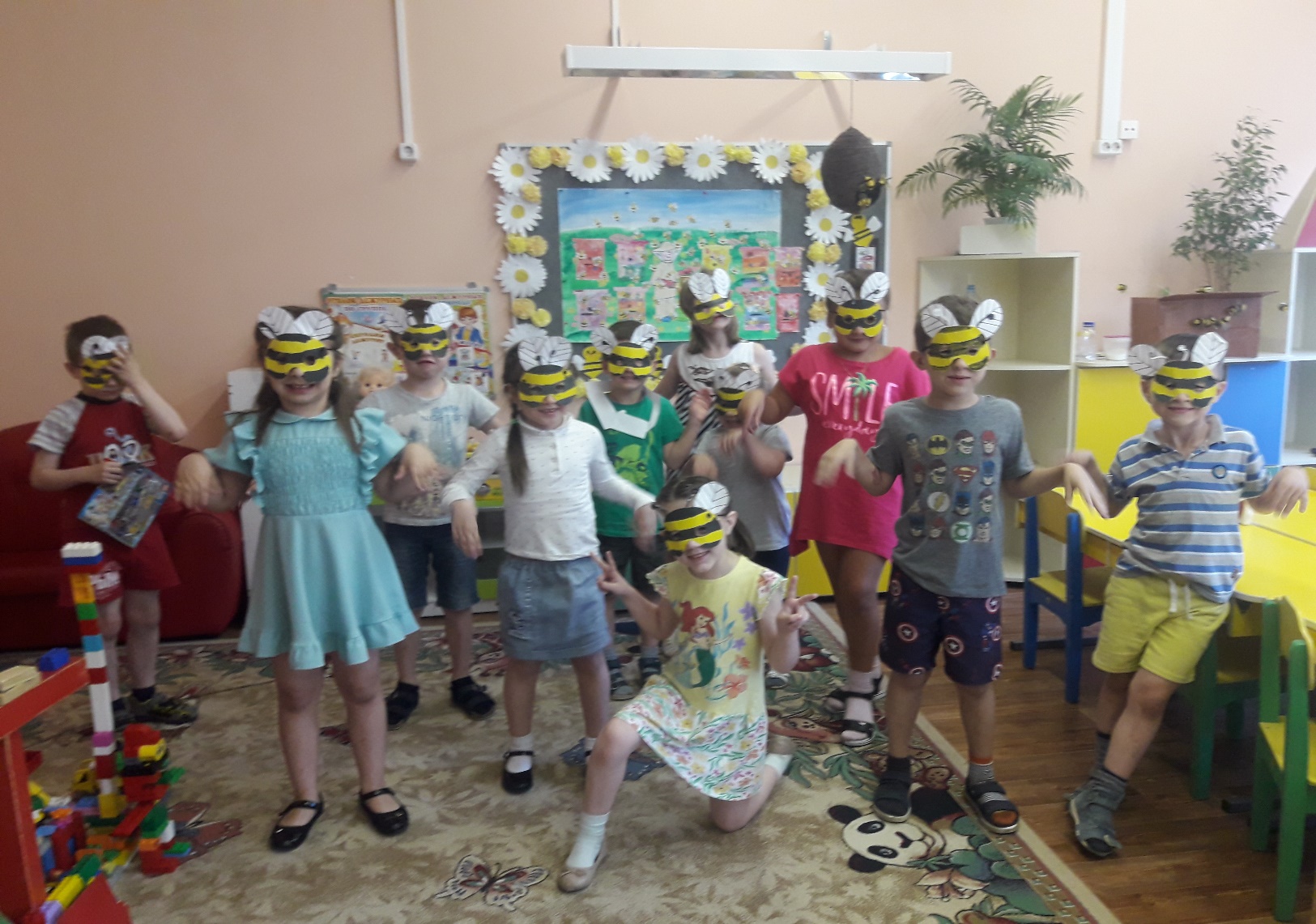 Образовательная область «Познание»
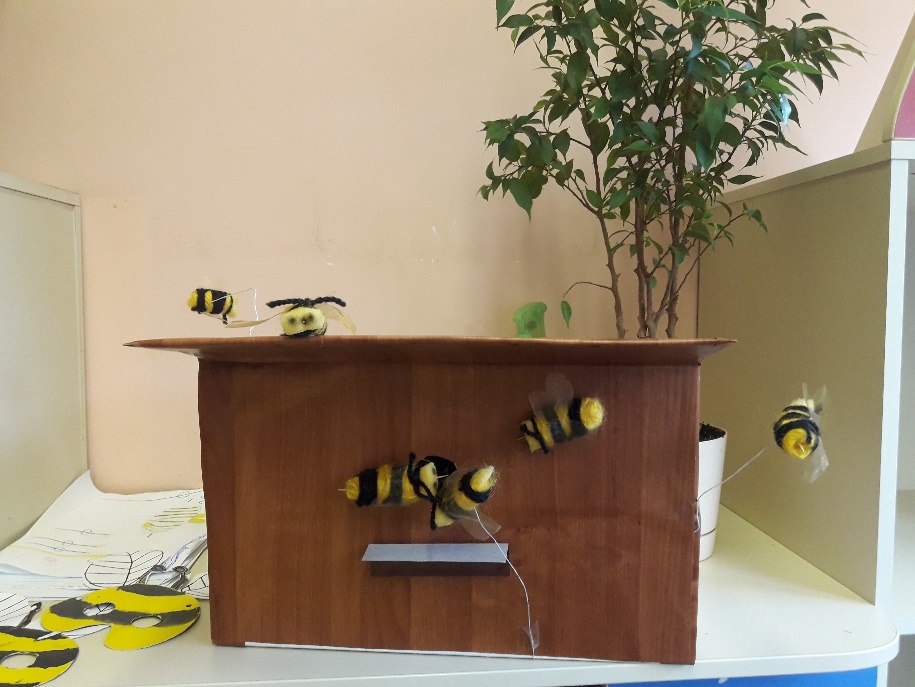 1.Познавательные занятия: «Трудолюбивая пчела», «Здравствуй, матушка Пчела!», «Что мы знаем о пчелах».
2.Беседы: «Кто такой пчеловод», «Интересные факты из жизни пчел», «Как пчелы строят соты», «Откуда пчелы берут воск? », «Как пчелы общаются друг с другом?», «Когда пчелы танцуют?», «Кто такие трутни?».
«Продукты пчеловодства», «Какие бывают сорта меда».
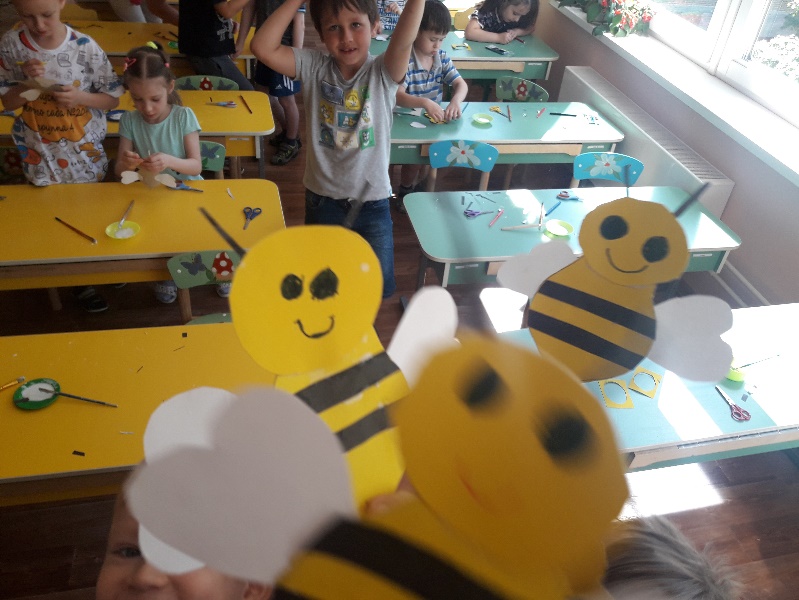 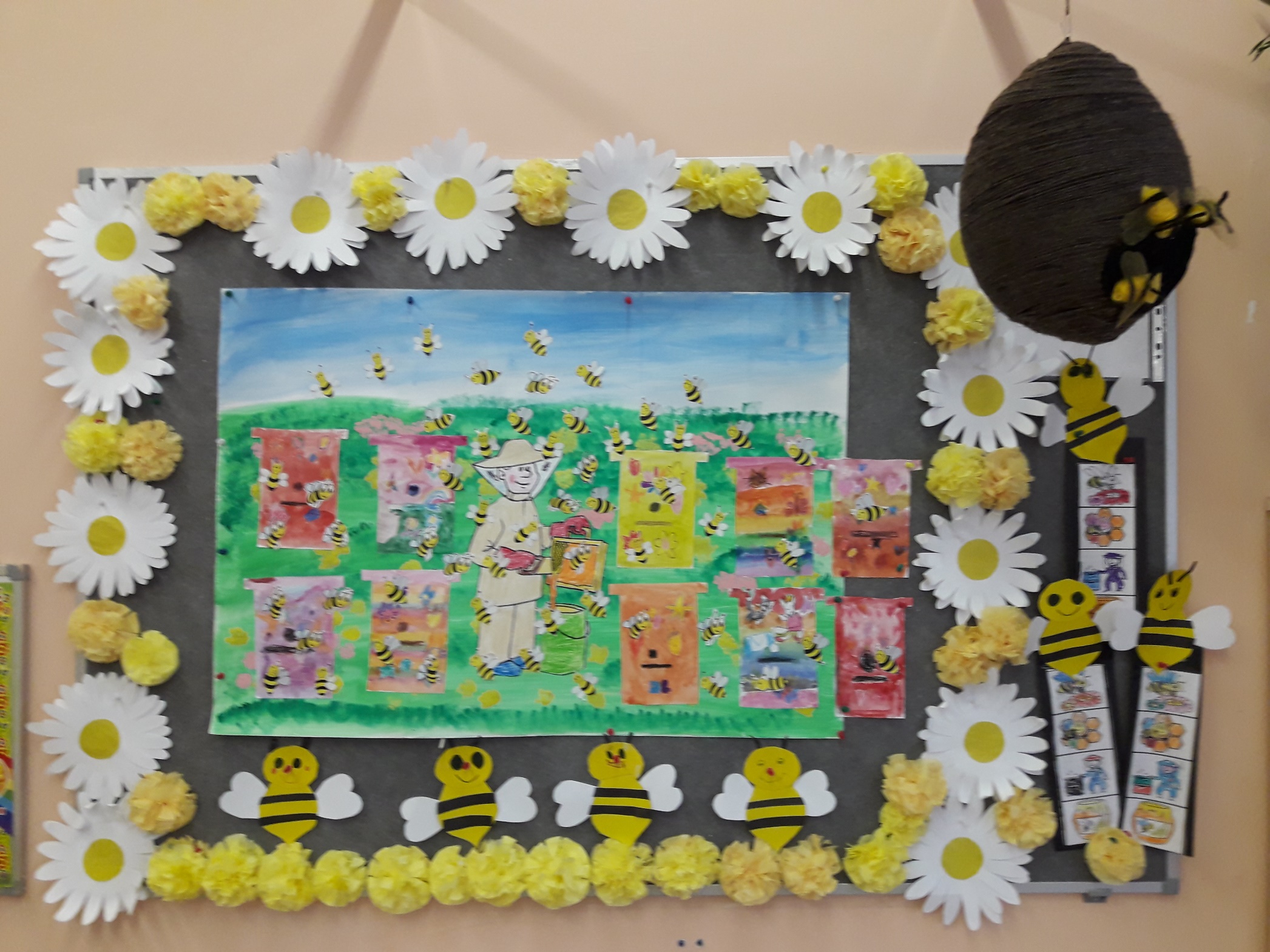 Образовательная область «Чтение художественной литературы».
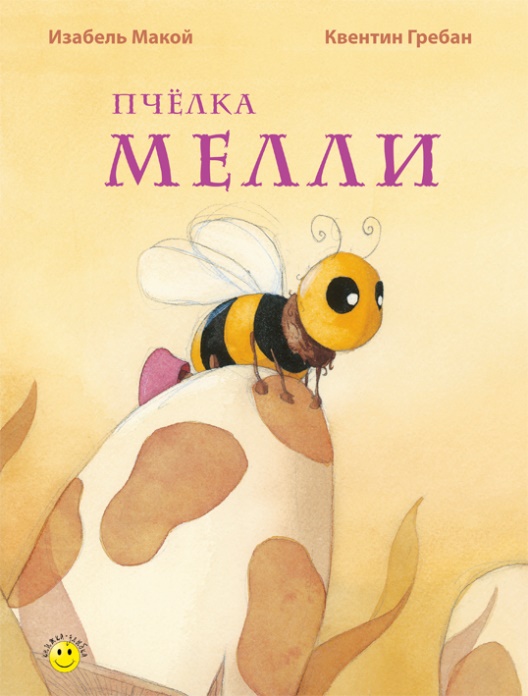 Ознакомление с художественной литературой: башкирская народная сказка «Медведь и пчелы», Наталья Абрамцева «Сказка о веселой пчеле», К.Д.Ушинский « Пчелки на разведках»
Видеотека: мультфильмы «Медовый переполох», «Пчела Майя», «Лунтик».
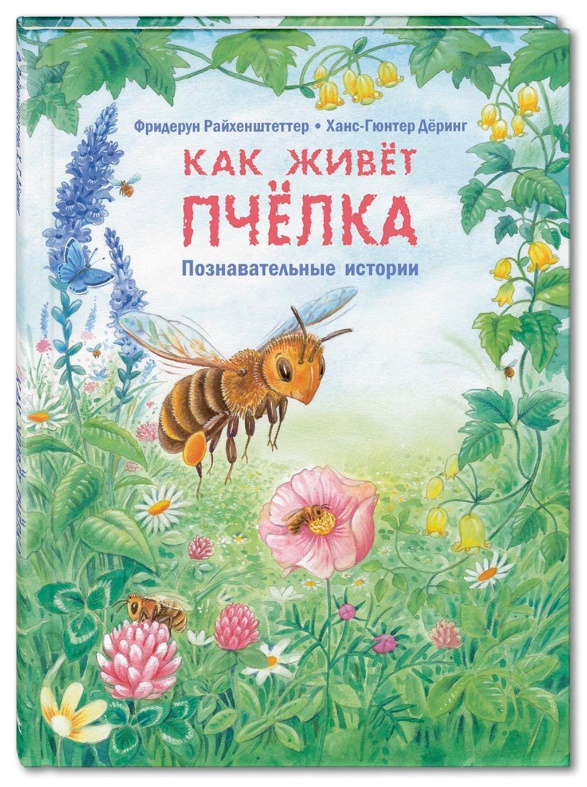 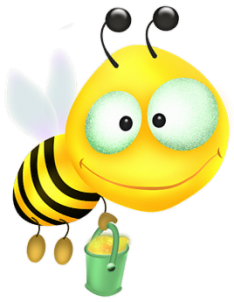 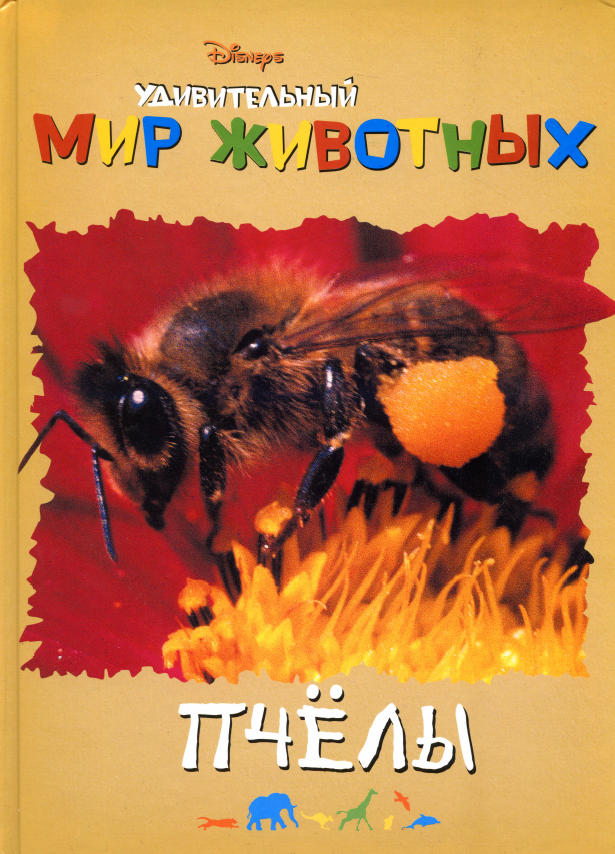 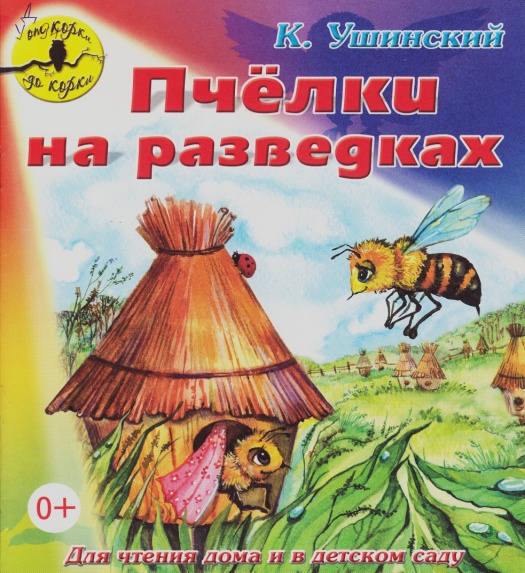 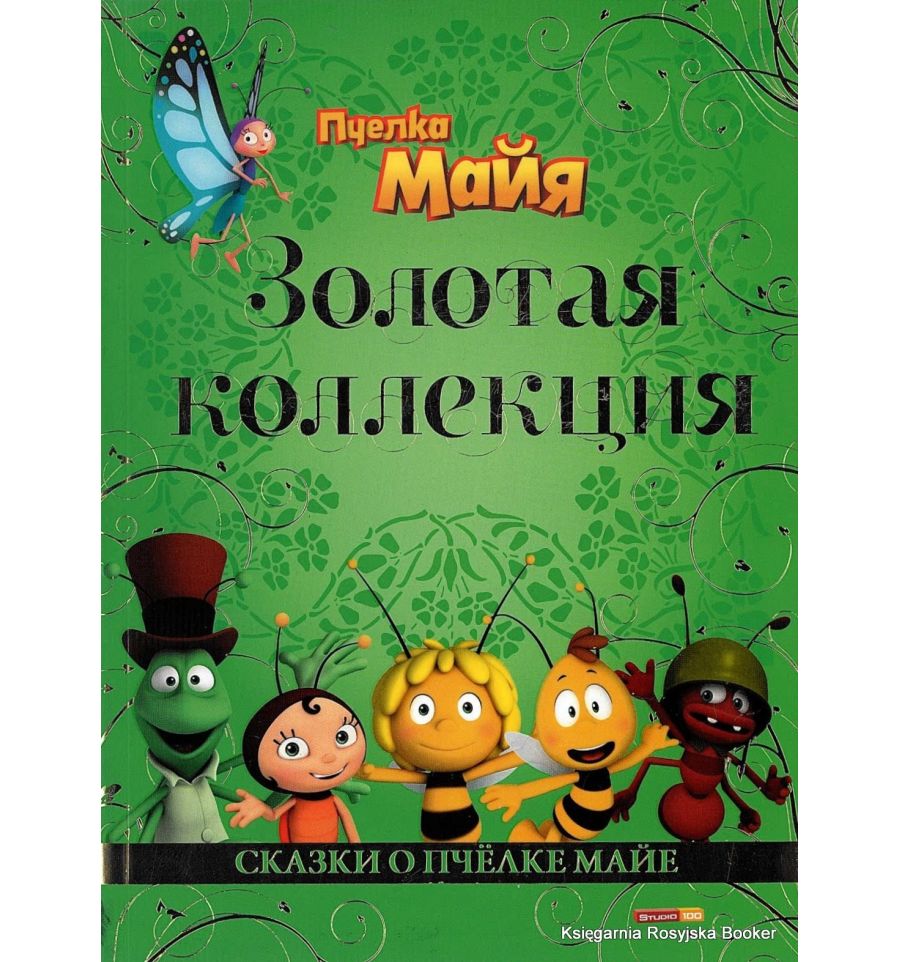 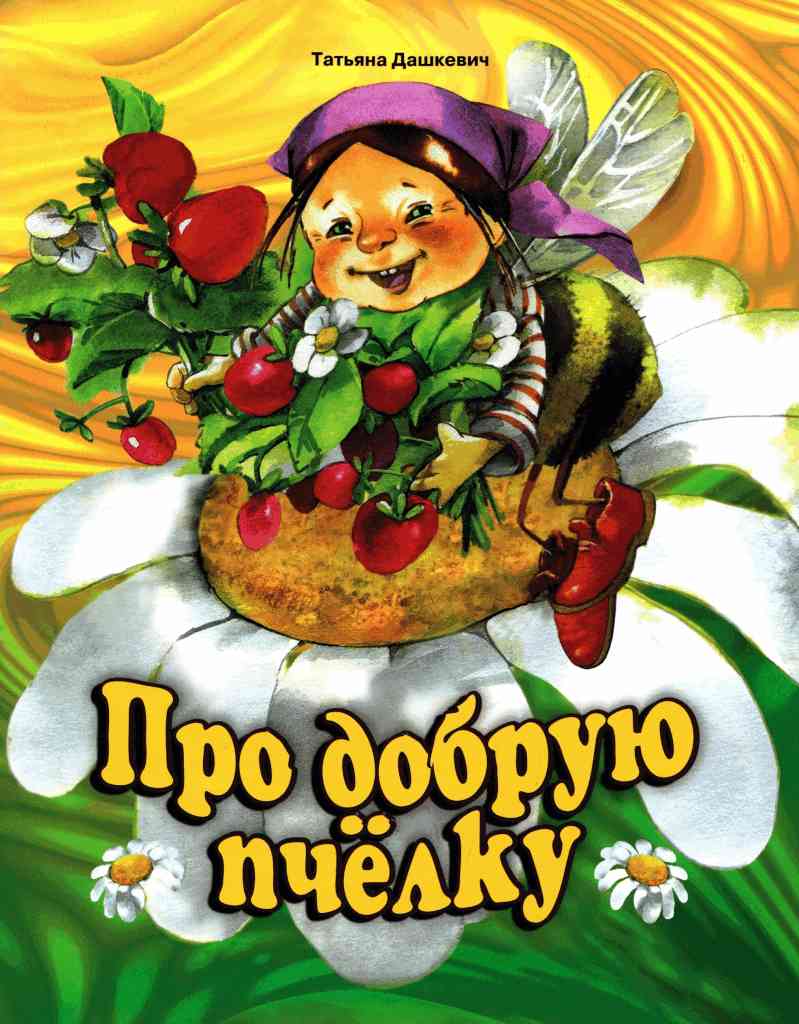 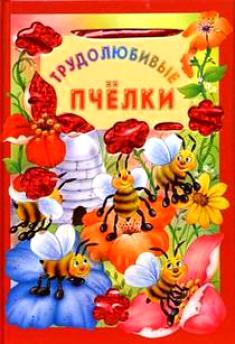 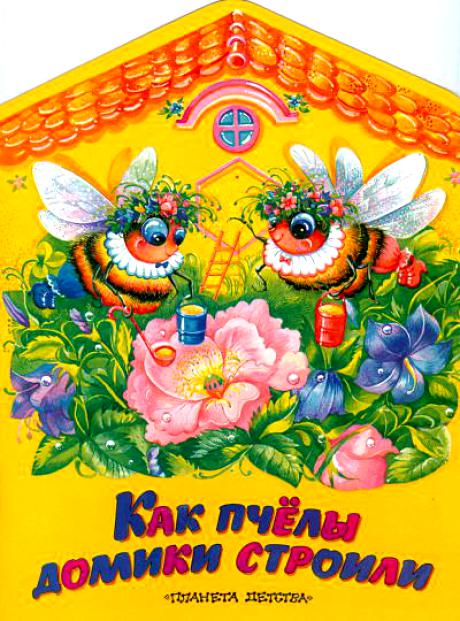 Презентация проекта
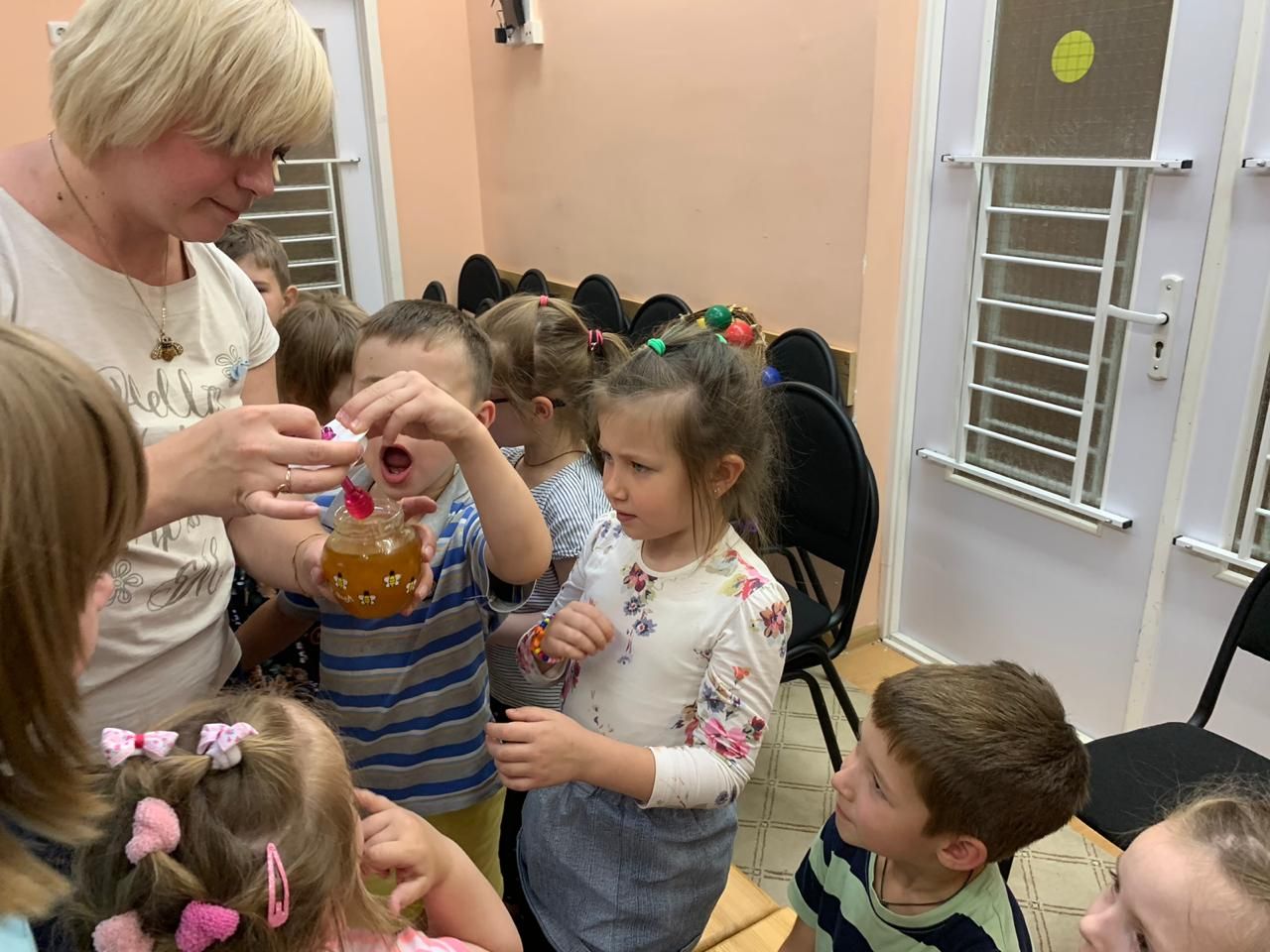 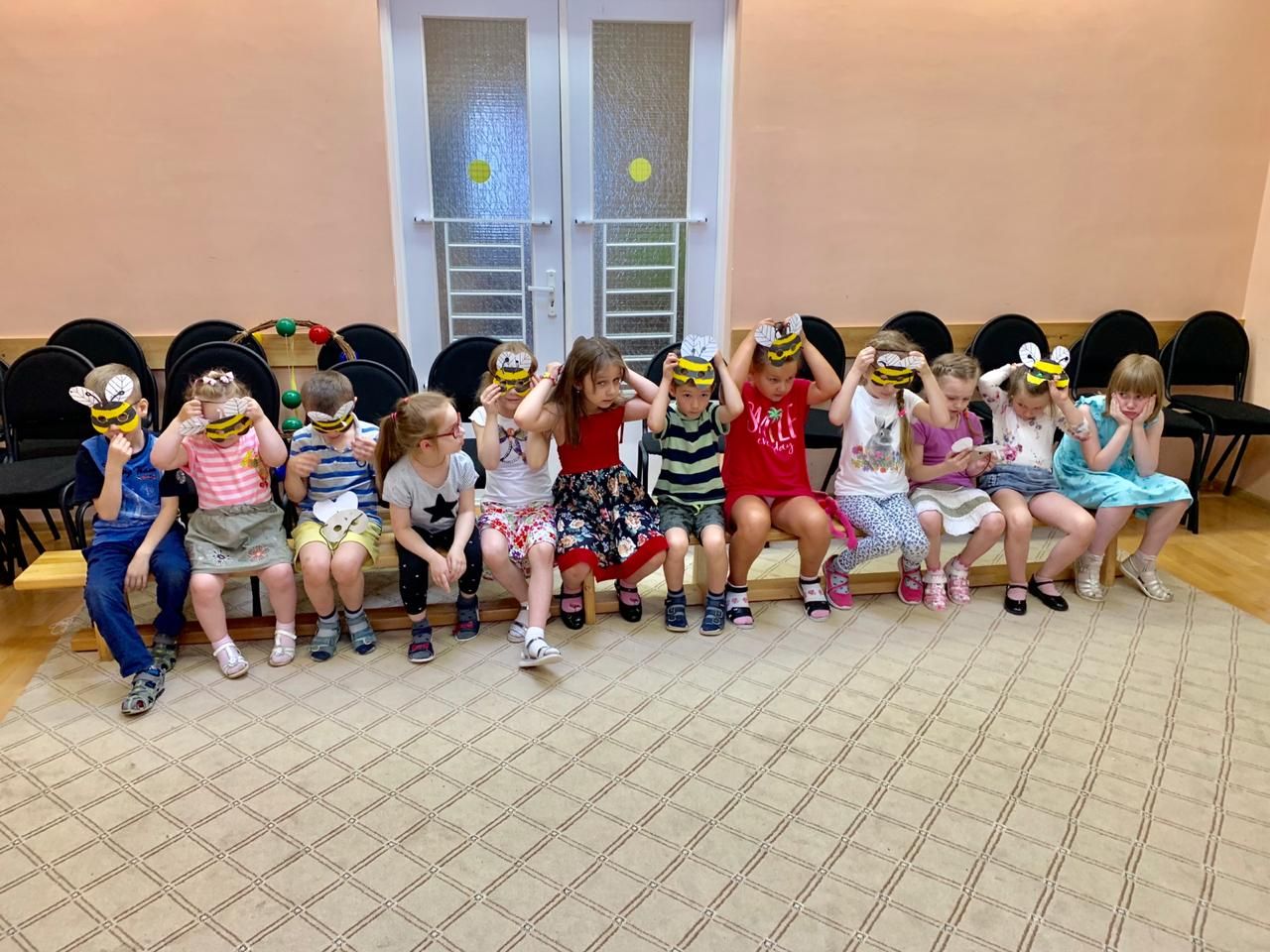 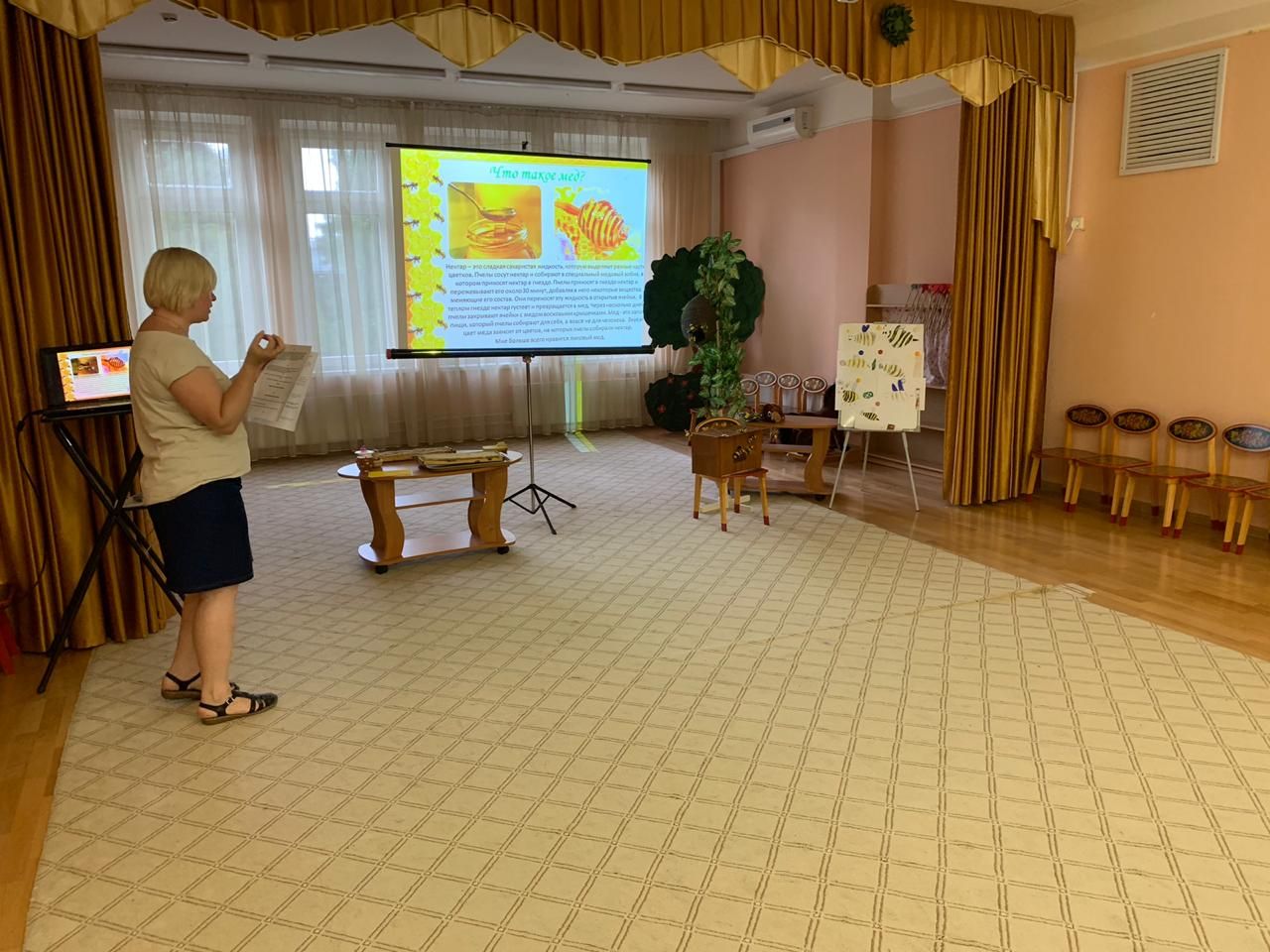 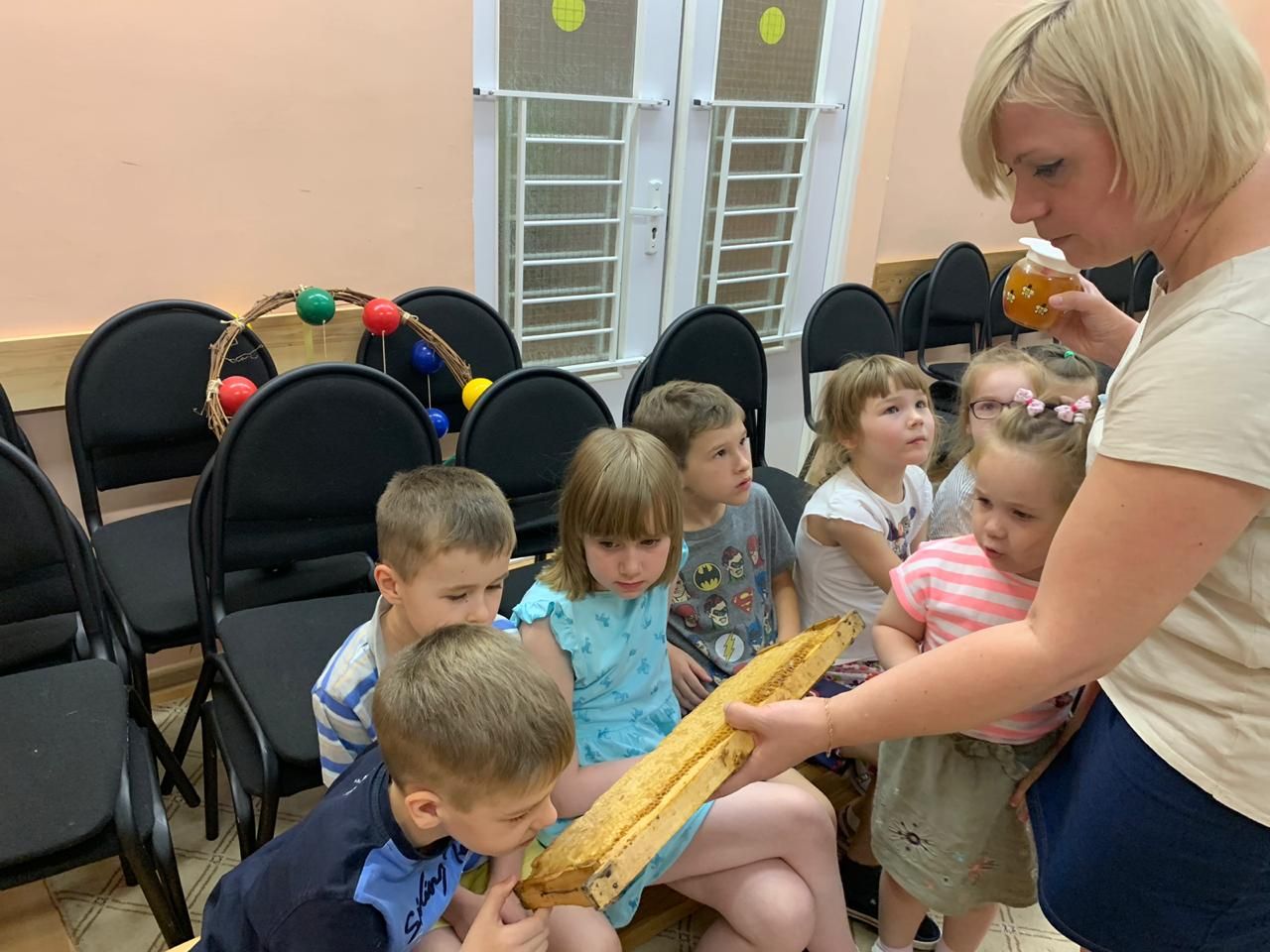 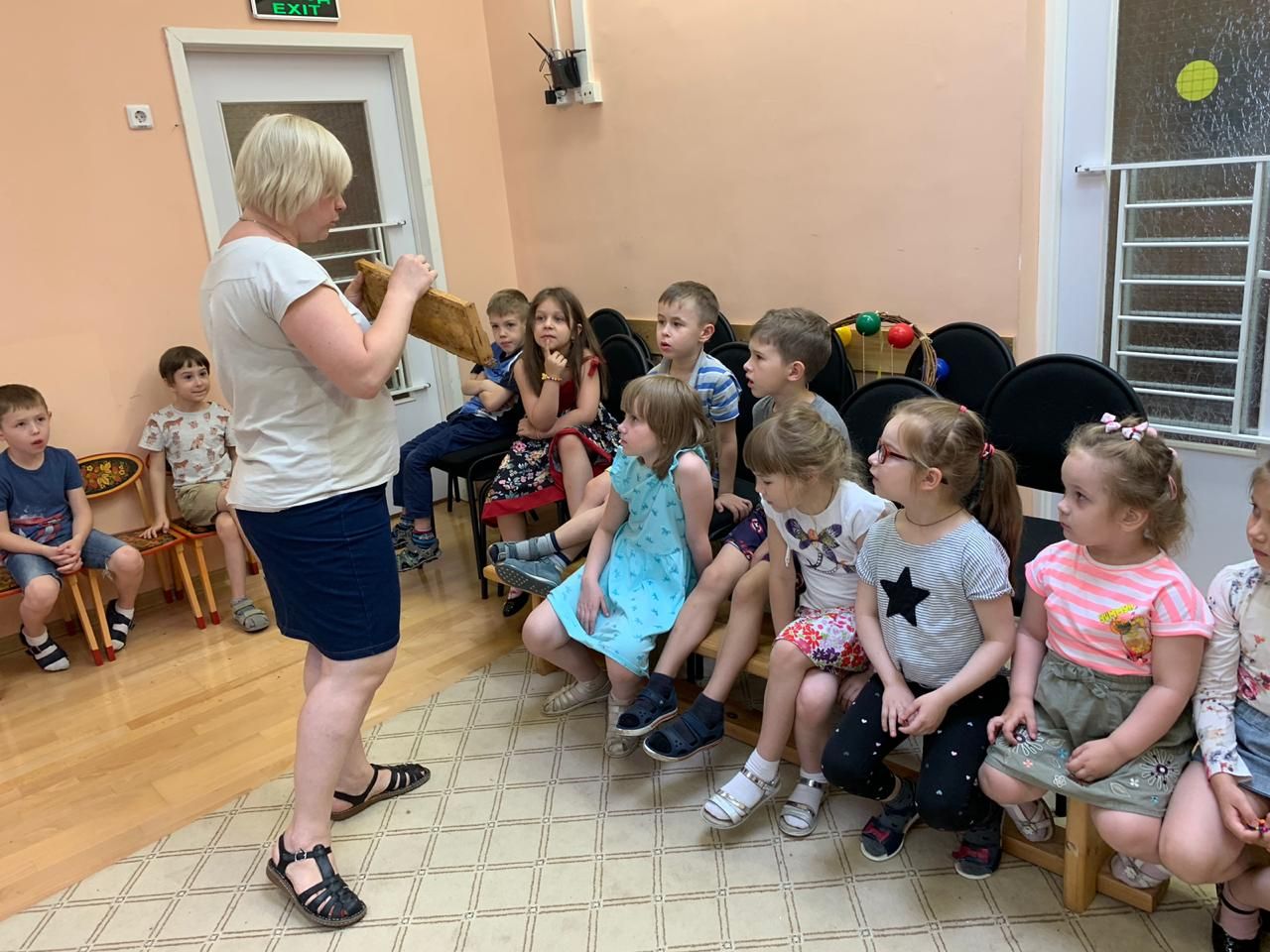 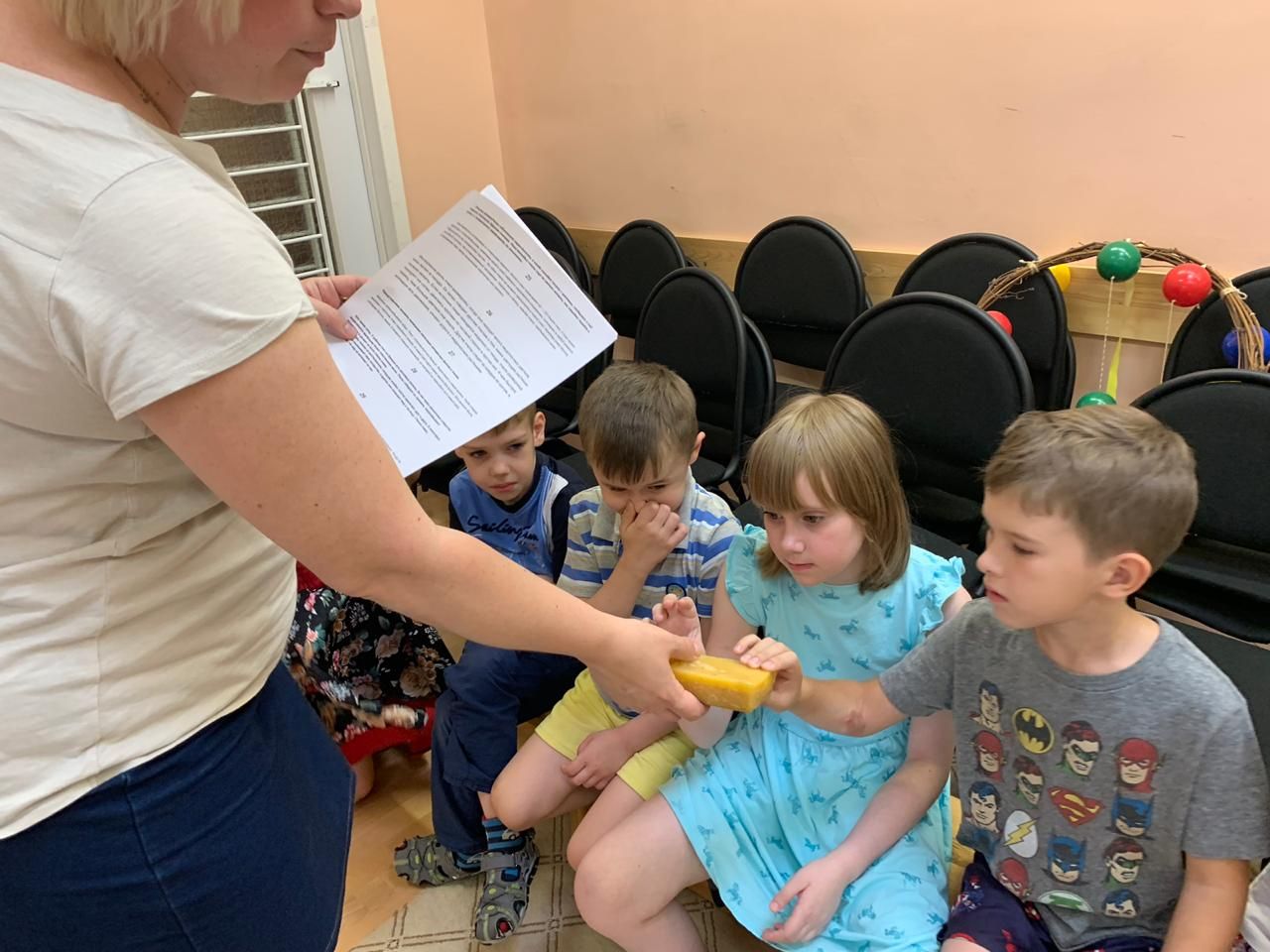 Как собирают мед на пасеке
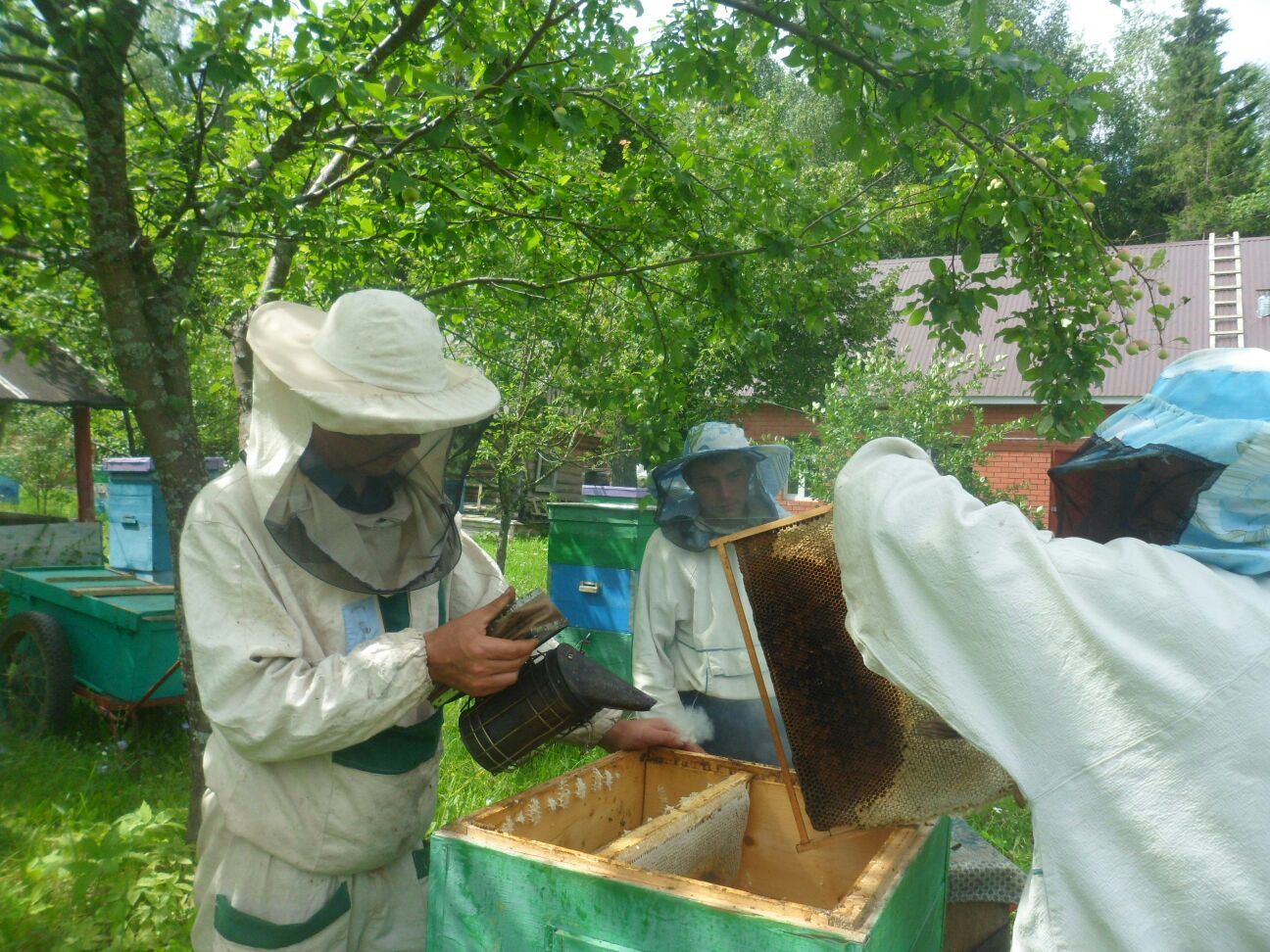 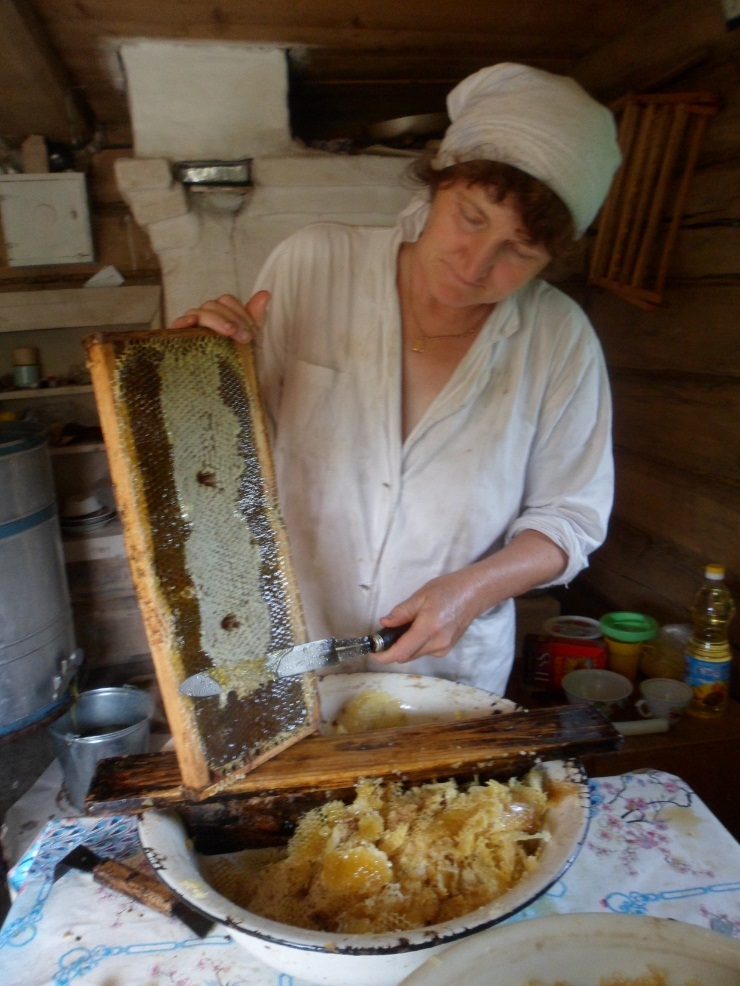 Откачка меда из сот
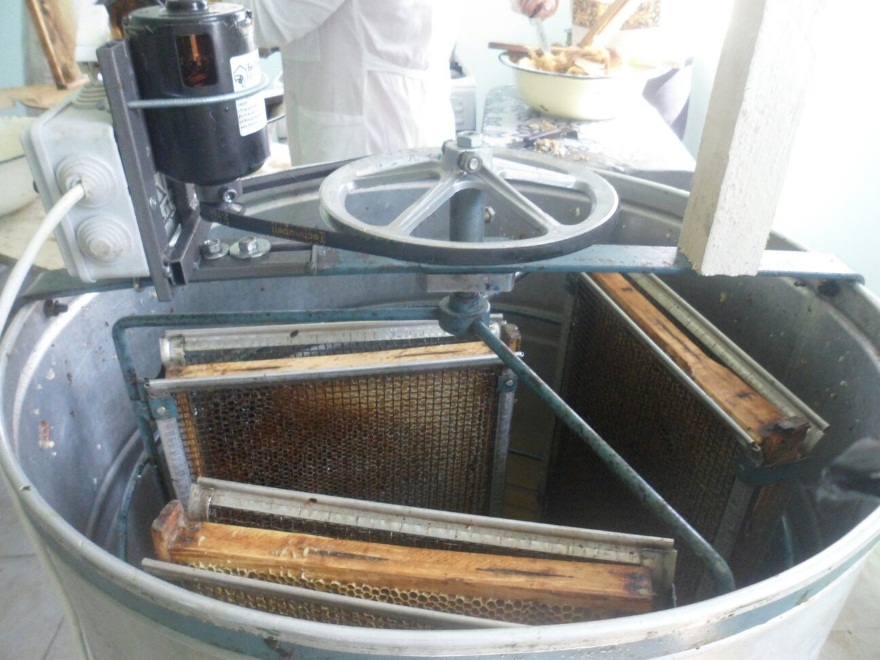 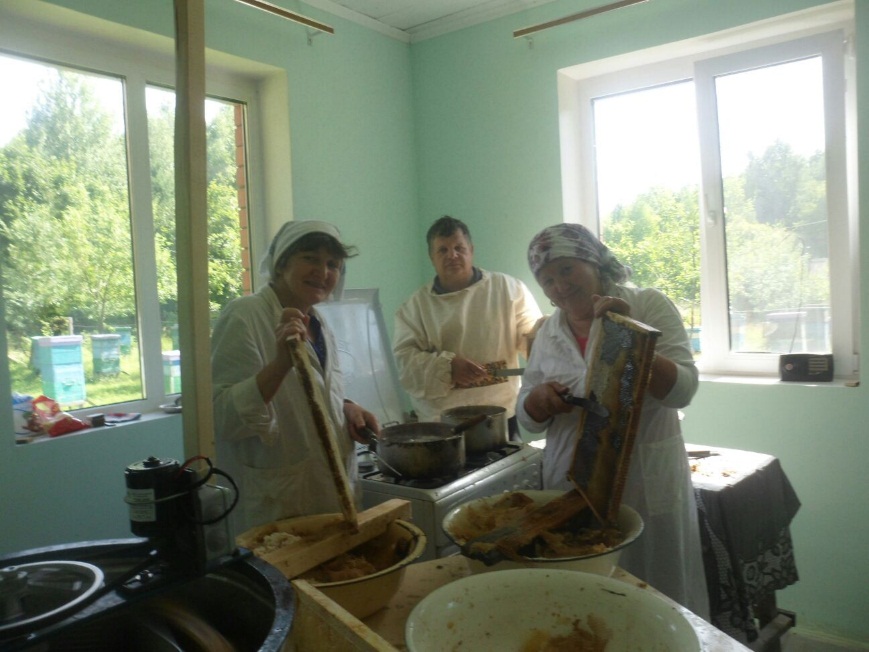 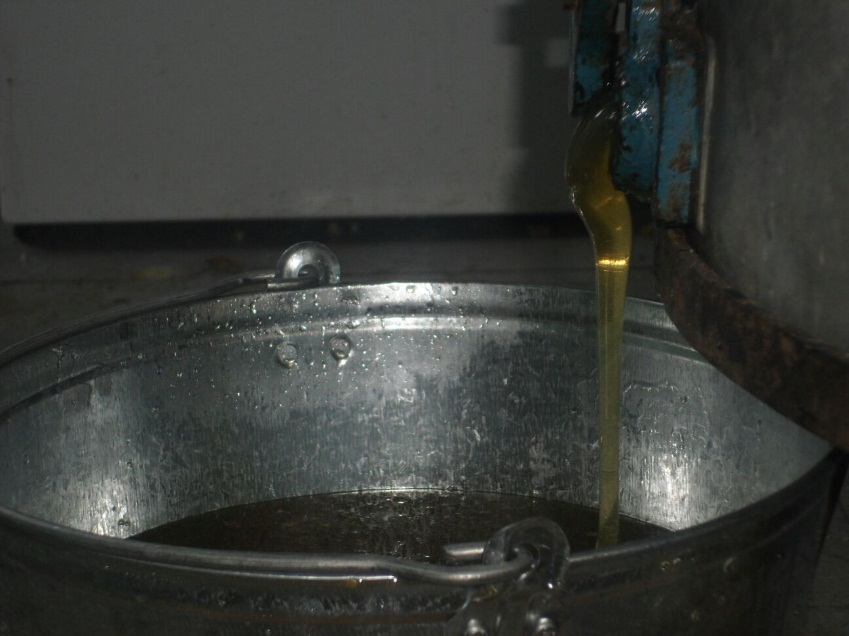 «Тружусь как пчелка»
Оказывается, для производства 1 кг меда пчелам требуется 4 кг нектара. Чтобы собрать это количество, пчелы должны посетить около четырех миллионов цветков! Вот почему очень трудолюбивых людей называют «пчелками».
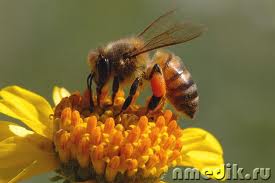 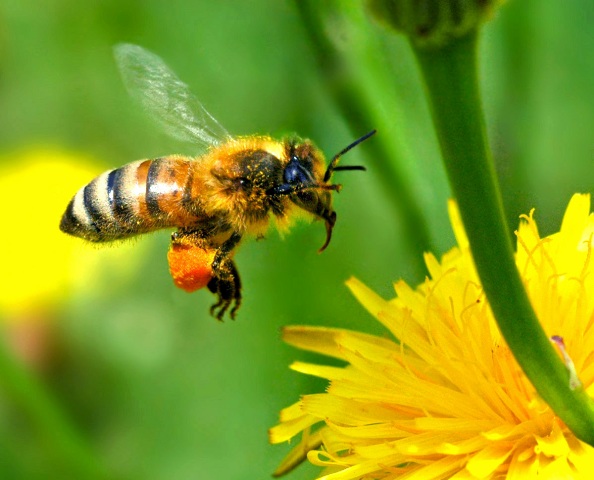 Сорта мёда
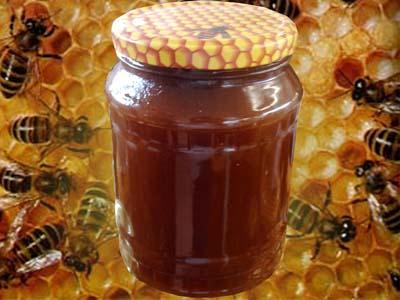 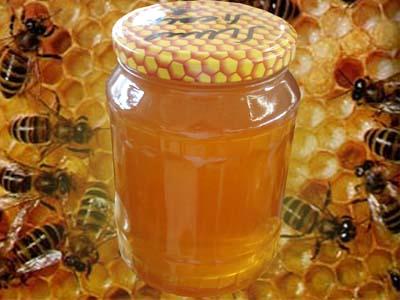 каштан
липа
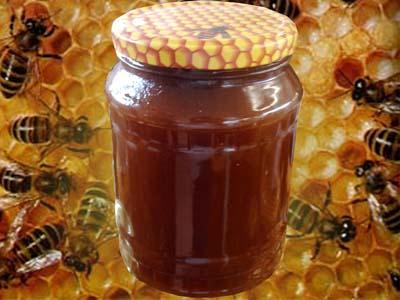 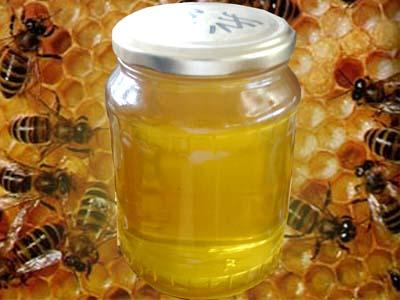 акация
гречиха
Наши опыты. Как определить качество меда в домашних условиях?
Опыт №1 Определение вязкости меда.

Набрать ложку жидкого меда, поднять и сливать мед с ложки. Настоящий мед будет тянуться непрерывной струйкой, а мед, разбавленный сахаром – стекать каплями. 
Опыт показал, что наш мед стекает непрерывной струйкой.
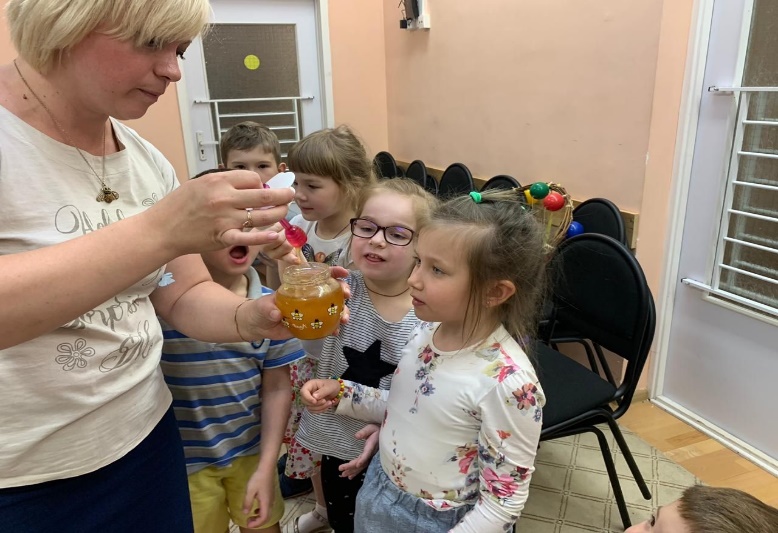 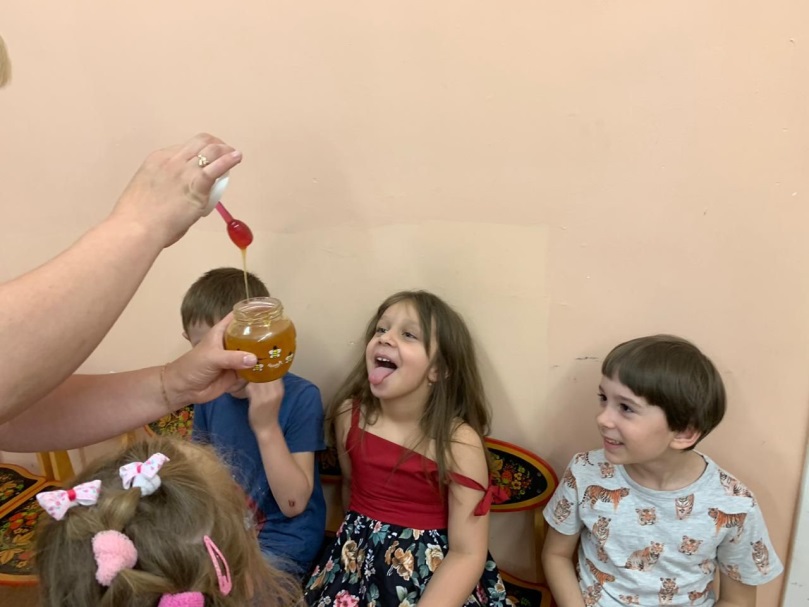 Опыт №2 Определения воды в меде
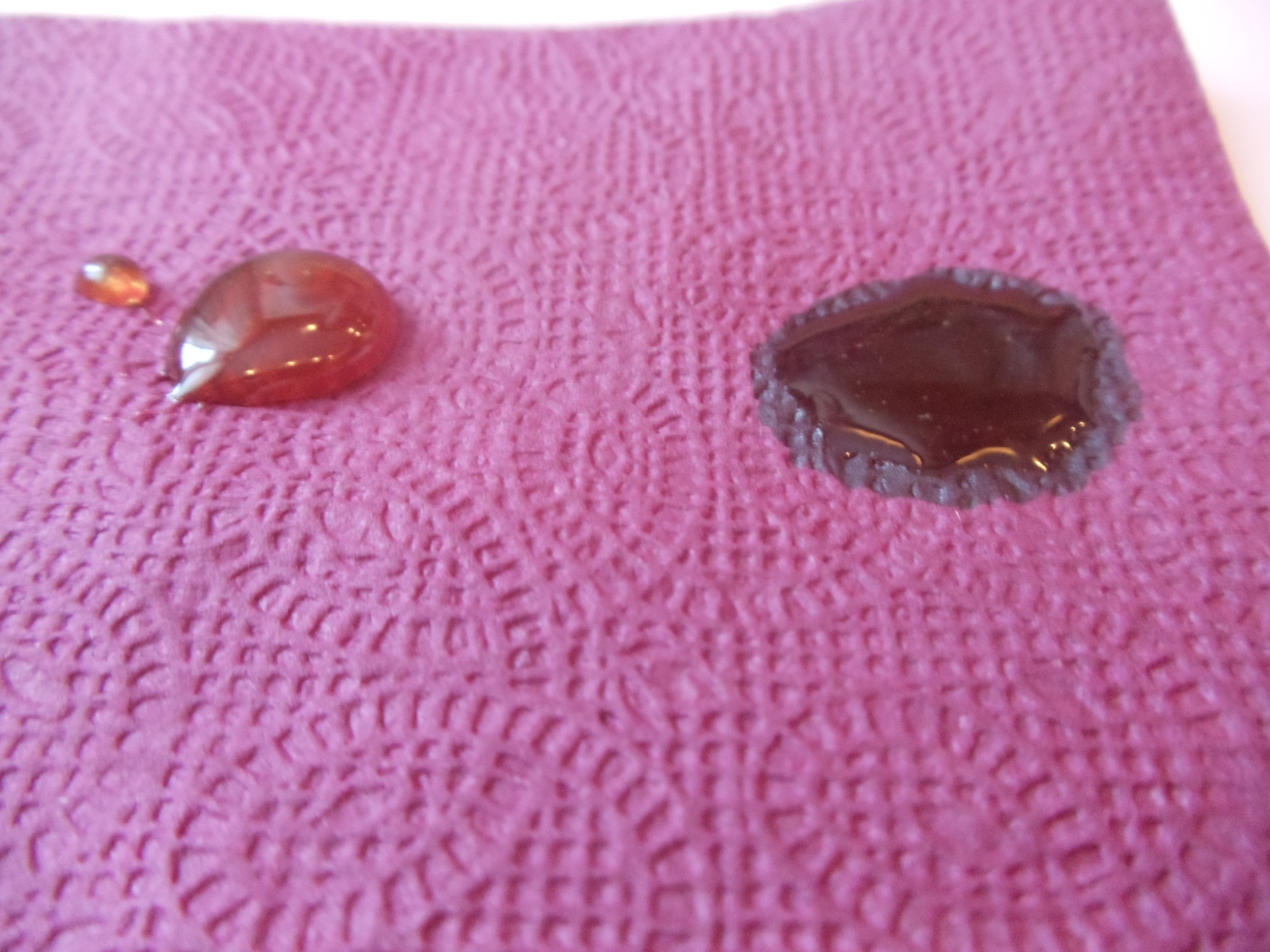 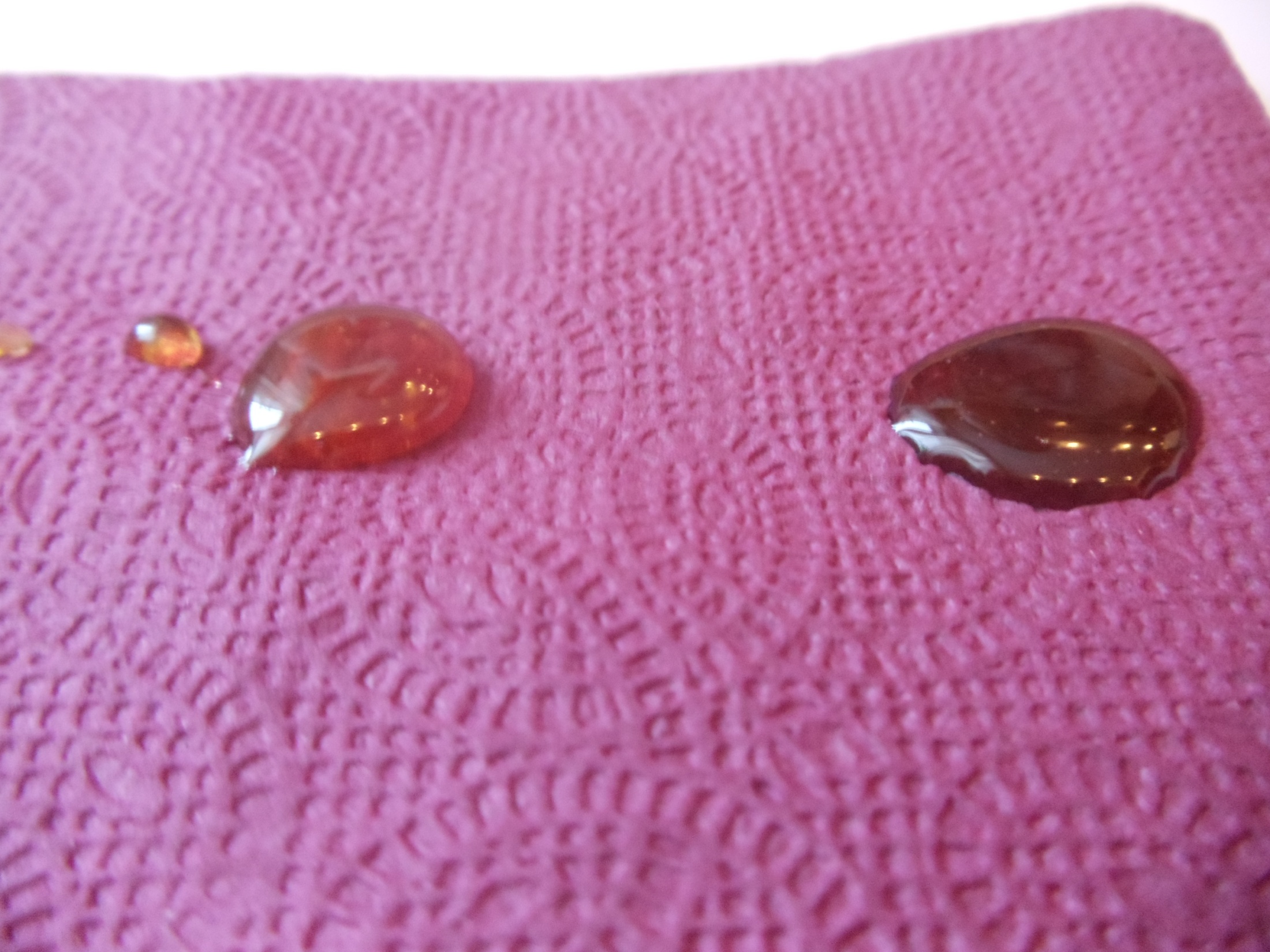 Капля настоящего мёда не растеклась, даже спустя некоторое время.
Капля «фальшивого» мёда  растеклась по салфетке, образуя влажное пятно и даже просочилась сквозь неё.
Капнуть немного меда на салфетку. Если капля начинает растекаться, а бумага вокруг нее намокает, то это указывает на излишнее содержание в меде воды или на ненатуральность меда.
В нашем случае мед не намочил салфетку, а капля осталась упругой,  то есть наш мёд – натуральный.
Опыт №3 Определение наличия крахмала в меде
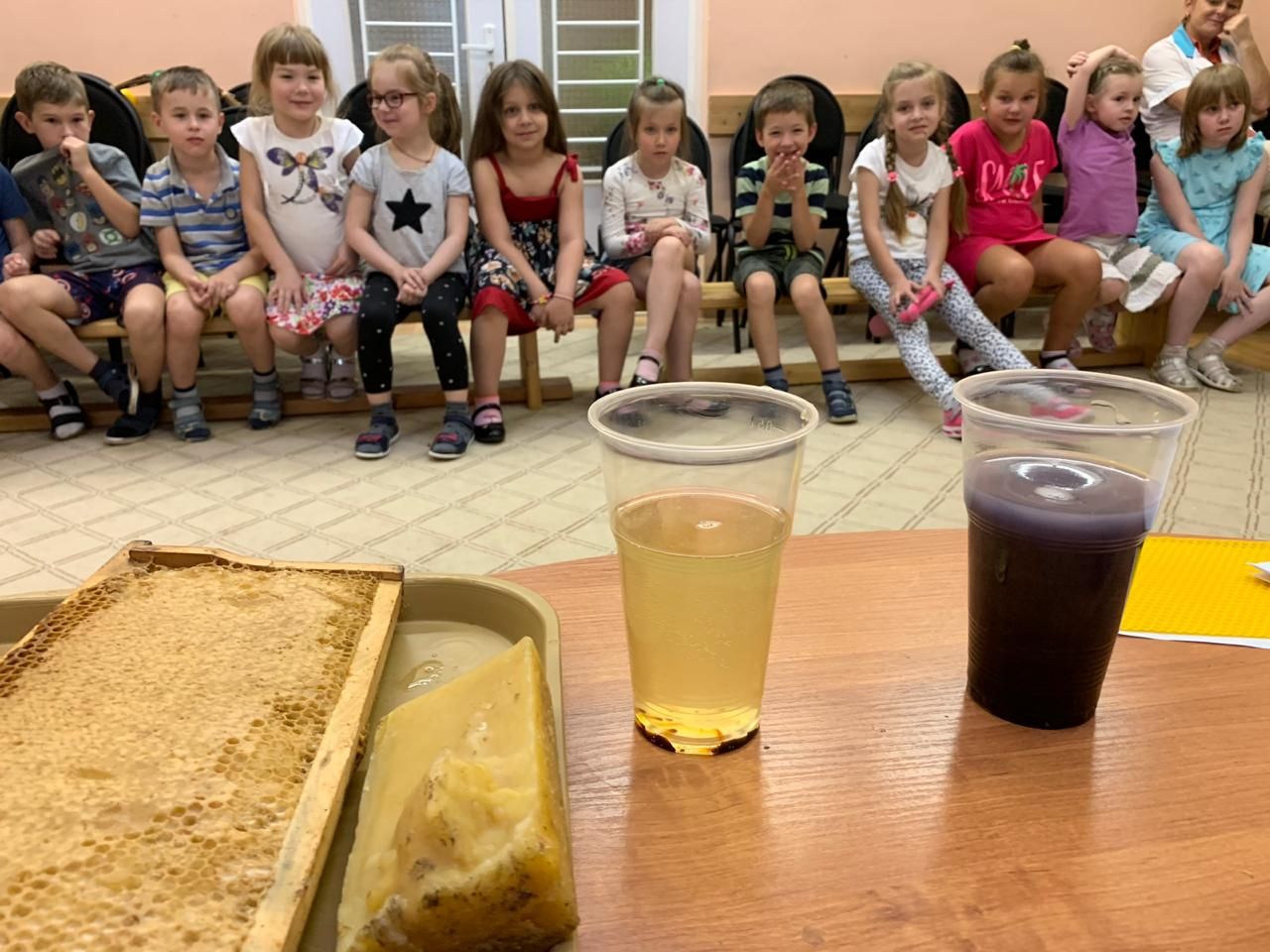 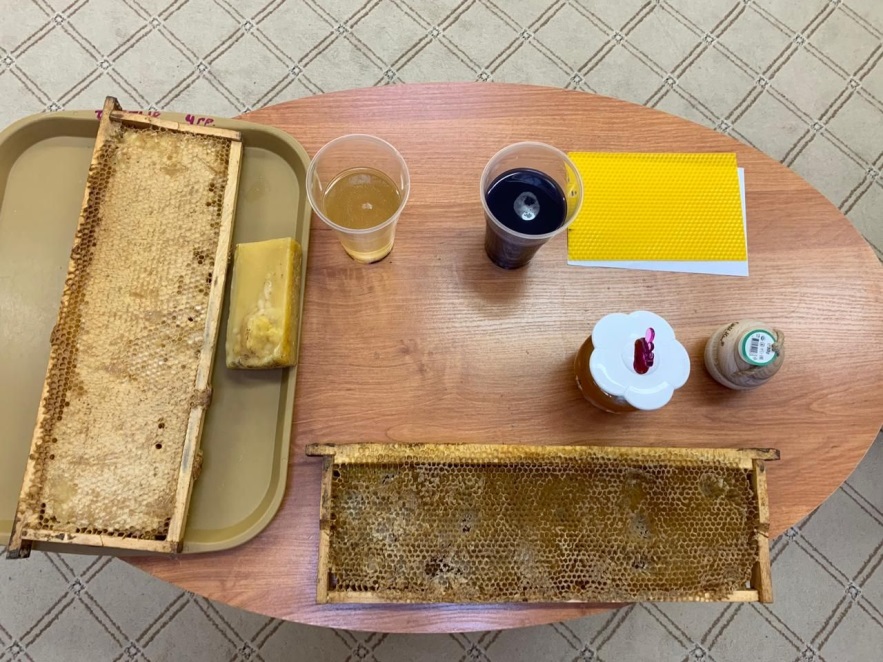 Разводим немного меда с водой. К полученному раствору добавляем 2-3 капли спиртового раствора йода. При наличии крахмала в меде, раствор синеет. В данном опыте цвет раствора не изменился. Значит в нашем меде крахмала нет.
Опыт №4. Мы решили узнать, поменяет ли мёд свои свойства, если его заморозить
Мы заморозили мёд, он превратился в плотную массу, при этом вкус и цвет не изменились. Но, к сожалению, при охлаждении он теряет свои ценные свойства.
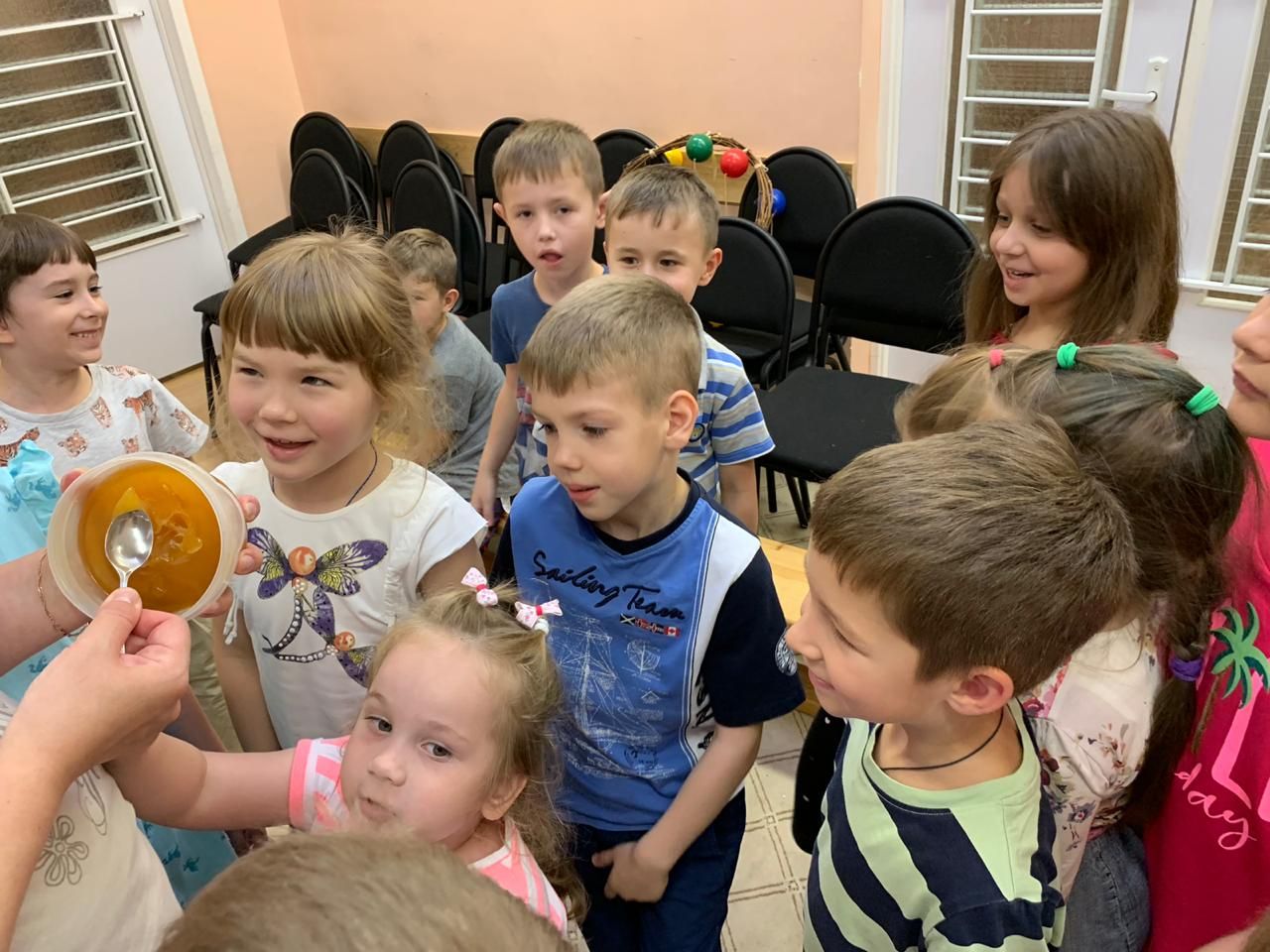 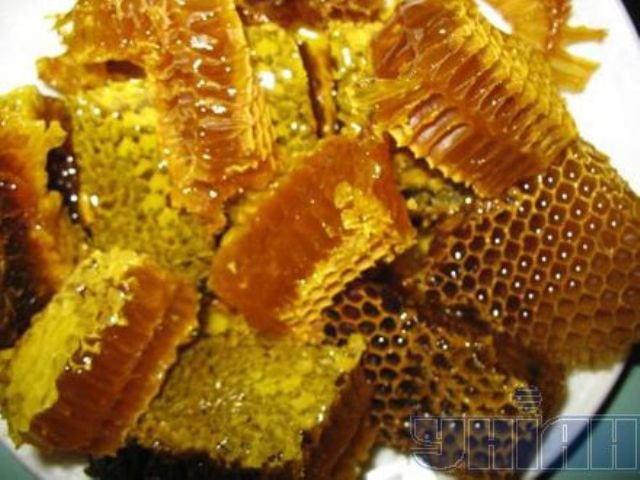 Совет  родителям от бабушки Пчелы
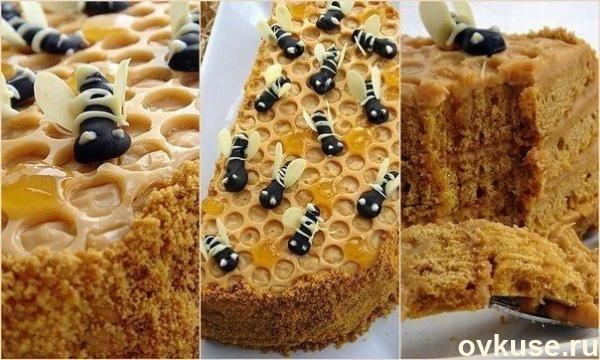 Ингредиенты:мука — 2-2,5 ст.- 250 гр.яйцо — 3 шт.масло — 75 гр.сахар — 1 ст.мед — 4 ст.л.сода — 1 ч.л (под нож без горки).
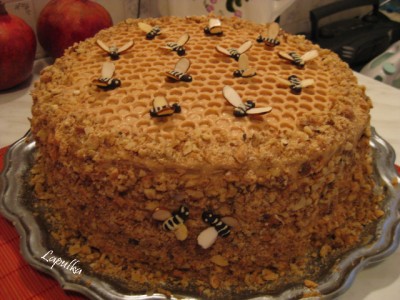 Крем:сметана (жирность 25-30%) - 200 грсливки 33% - 100 грвареная сгущенка - 1 банка (380-400 гр)мед - 1 ст.ложка с горкой
Заключение
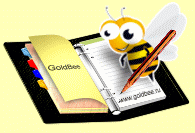 В заключение хочу сказать, что про пчел мы узнали много интересного и полезного. 
Прежде всего – что они опыляют цветы.  Пчелы производят  мед – очень вкусный и полезный продукт. Пчелиная семья – мир большого труда, дисциплины и взаимопомощи.
Мед, который нам дают пчелы – натуральный вкусный и чрезвычайно полезный продукт. Большое спасибо пчелам за их нелегкий труд.А наши опыты с медом показали, что в домашних условиях можно легко проверить качество и натуральность меда.
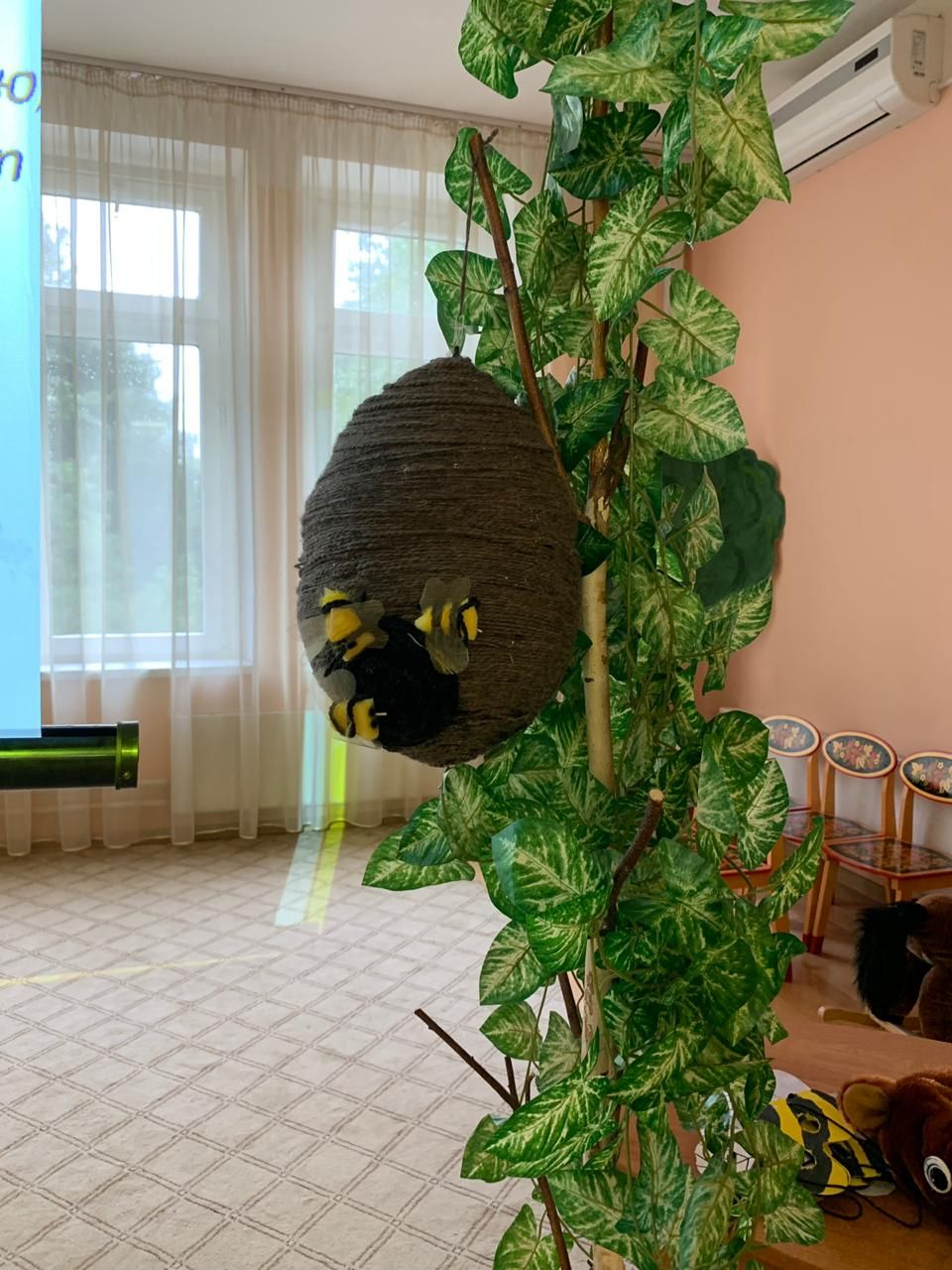 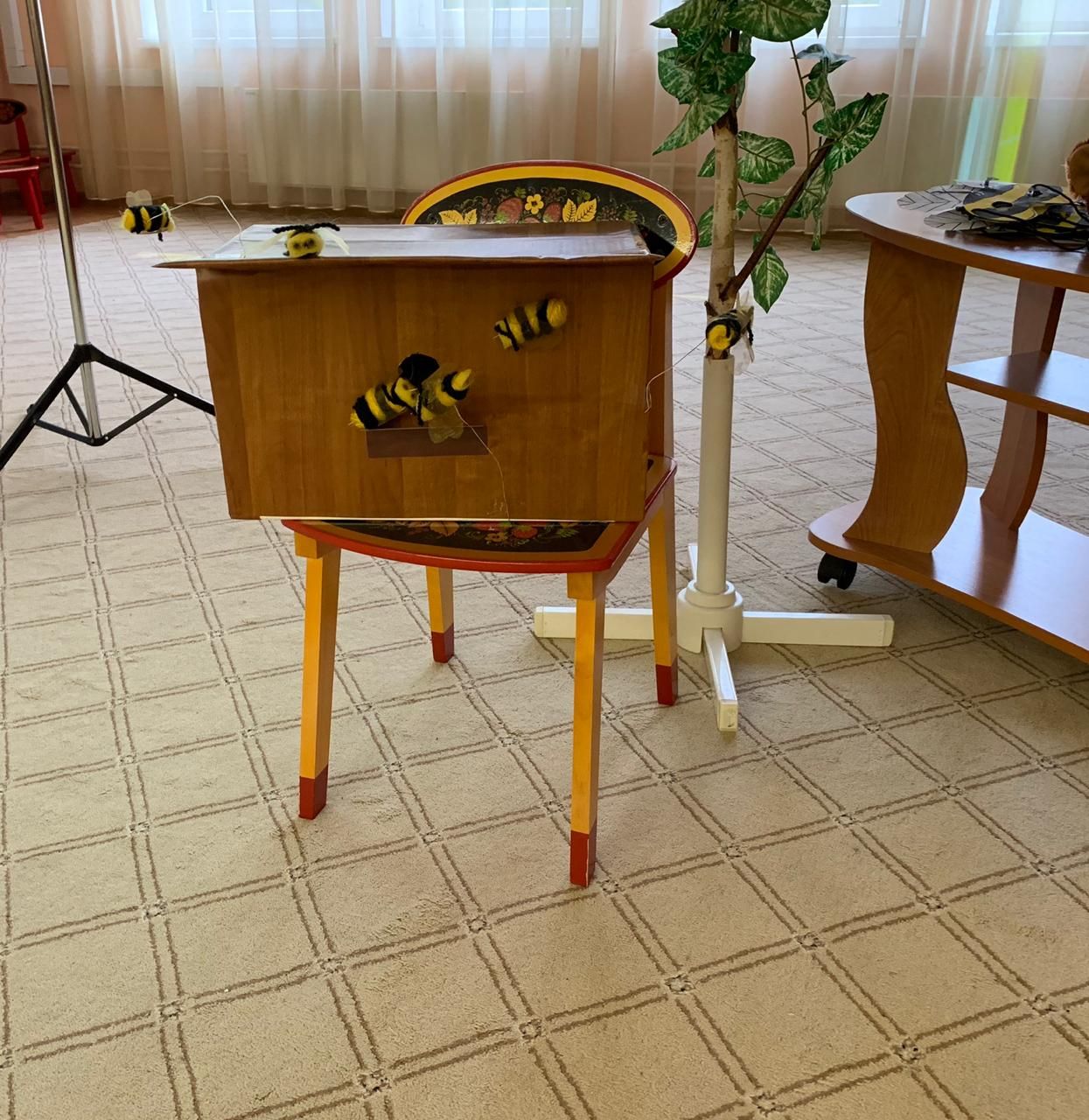 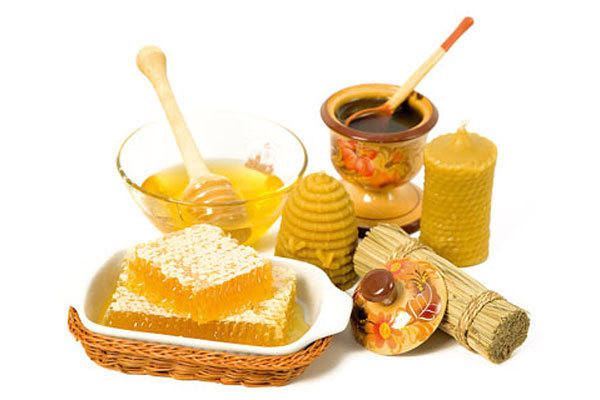 Спасибо за внимание!
Список используемой литературы
Интернет:
http://tolkslovar.ru/
http://www.pcheloverh.narod.ru/
http://www.xn----8sbatziojt0l.xn--p1ai/
http://paseka.pp.ru/

Собственный архив фотографий